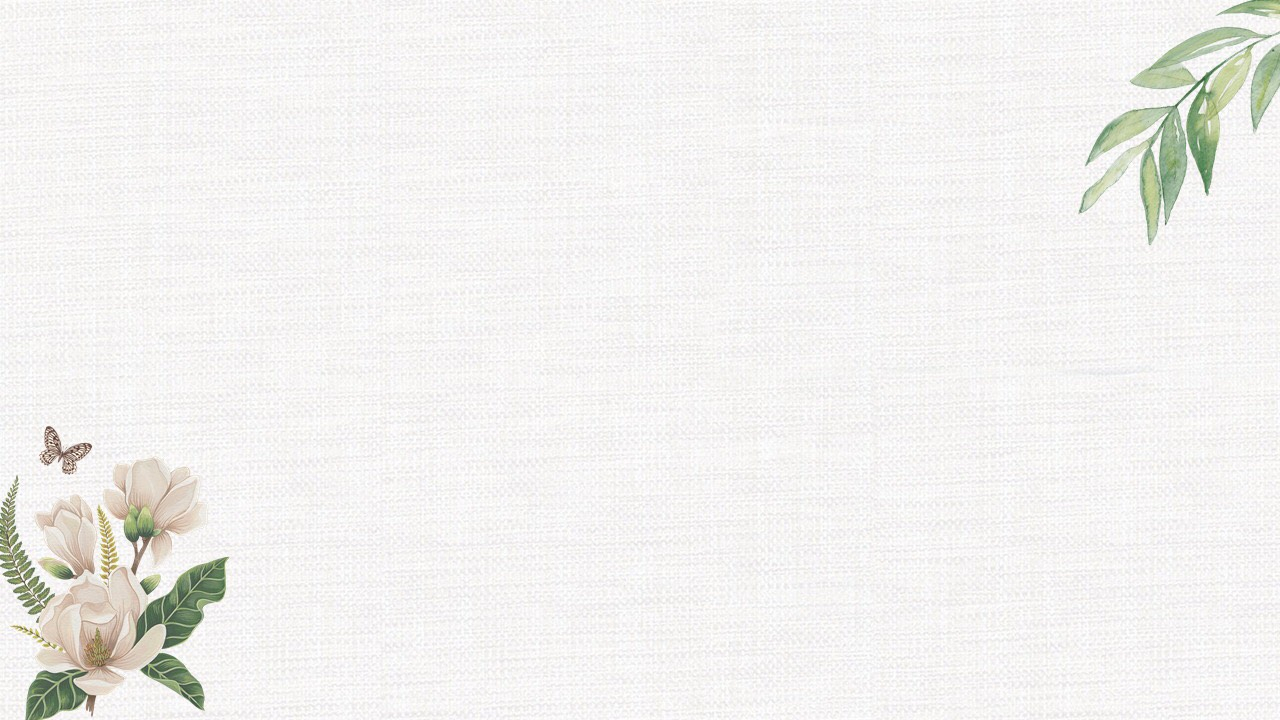 ỦY BAN NHÂN DÂN THỊ XÃ BUÔN HỒ
Trường Tiểu học Lê Thị Hồng Gấm
HỘI THI GIÁO VIÊN DẠY GIỎI CẤP THỊ XÃ 
NĂM HỌC 2024 – 2025
LỚP 3A2 
XIN CHÀO MỪNG QUÝ THẦY CÔ ĐẾN VỚI GIỜ HỌC
 MÔN ÂM NHẠC
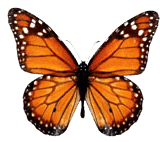 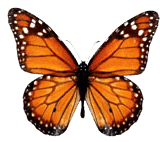 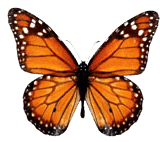 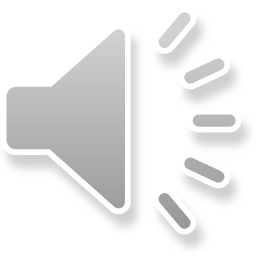 VẬN ĐỘNG 
MỘT CHÚT NÀO
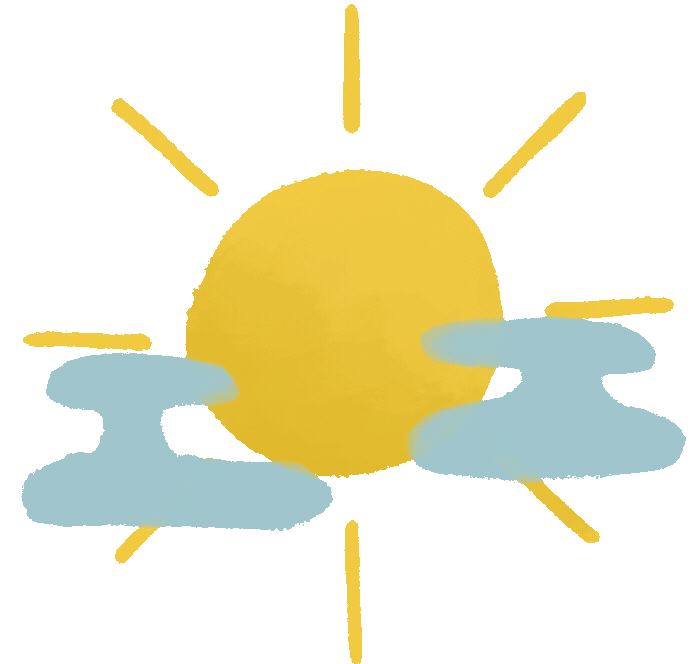 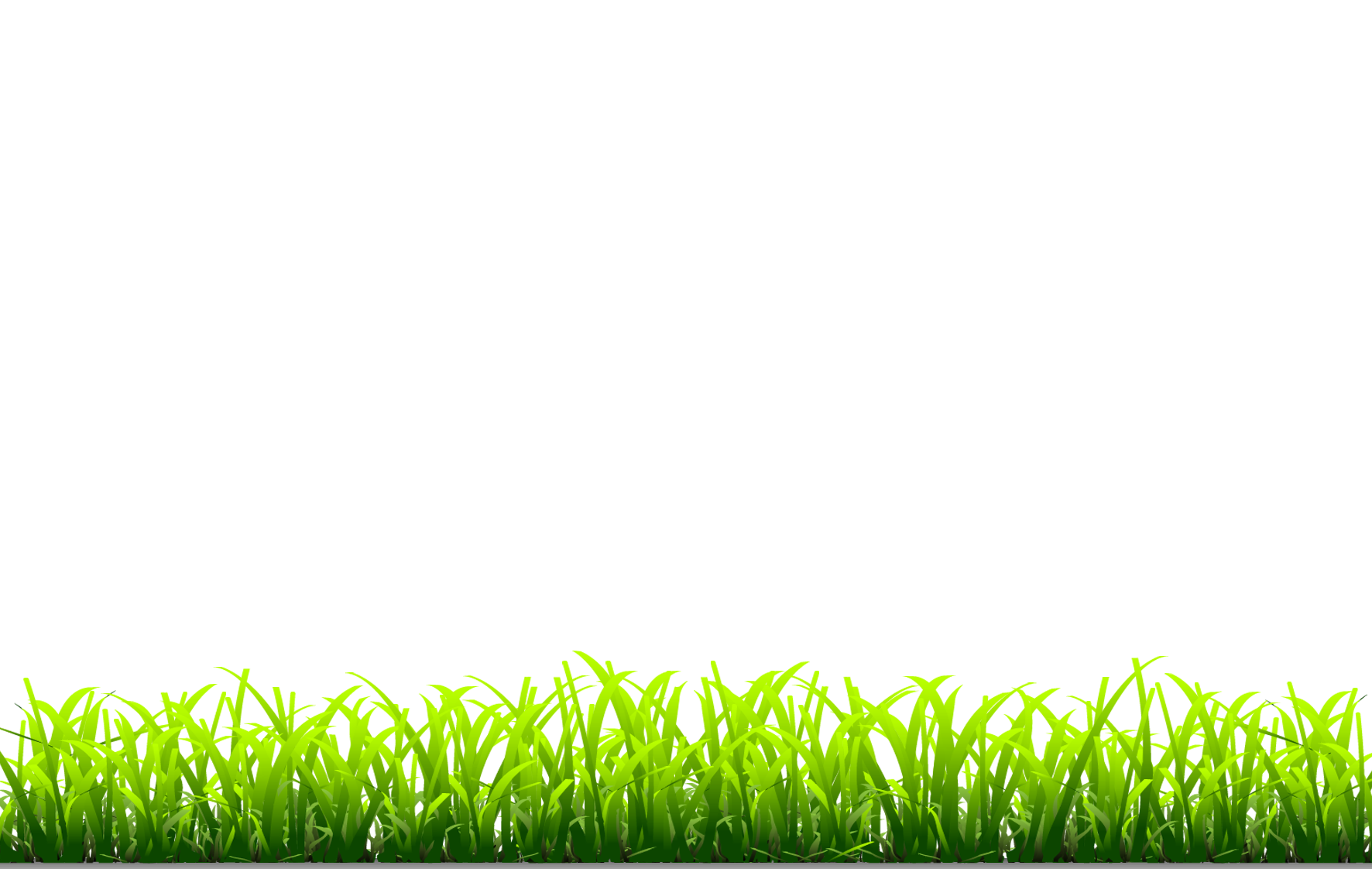 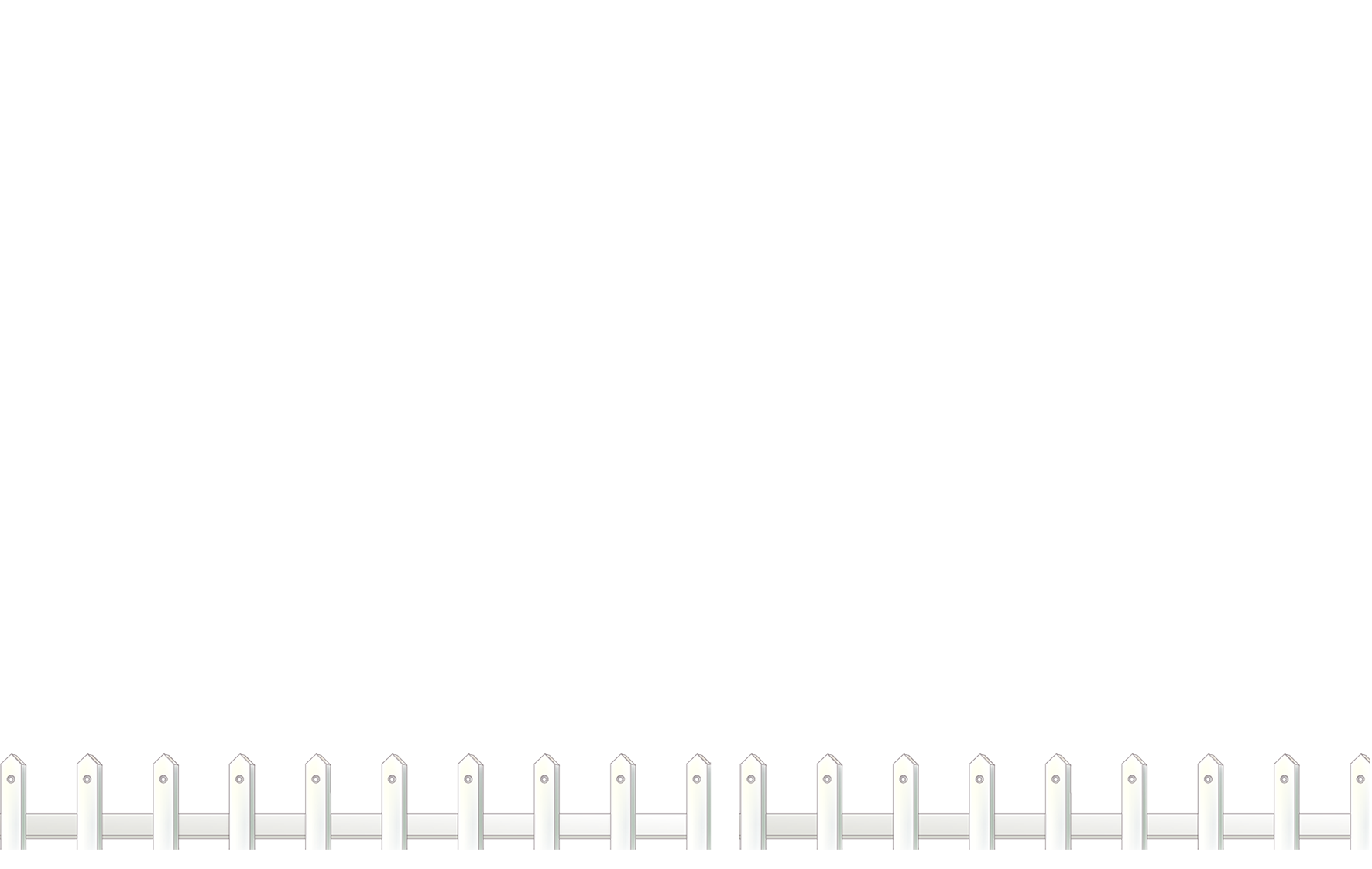 Thứ hai , ngày 24 tháng 02 năm 2025
Âm nhạc:
Chủ đề 6: Đẹp mãi tuổi thơ
Tiết 1:
Hát : Đẹp mãi tuổi thơ
Nhạc và lời: Bùi Anh Tôn
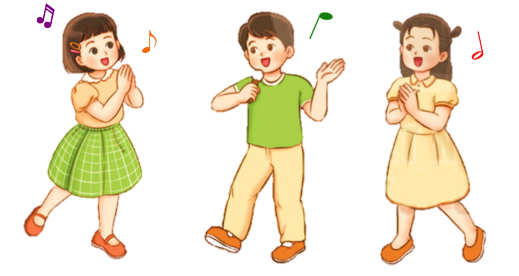 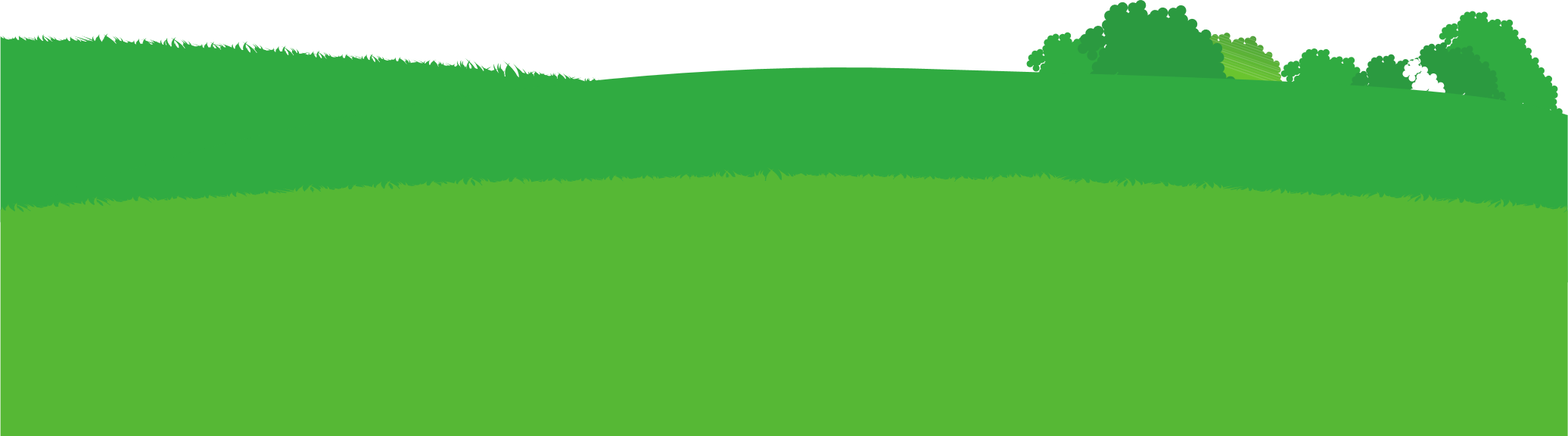 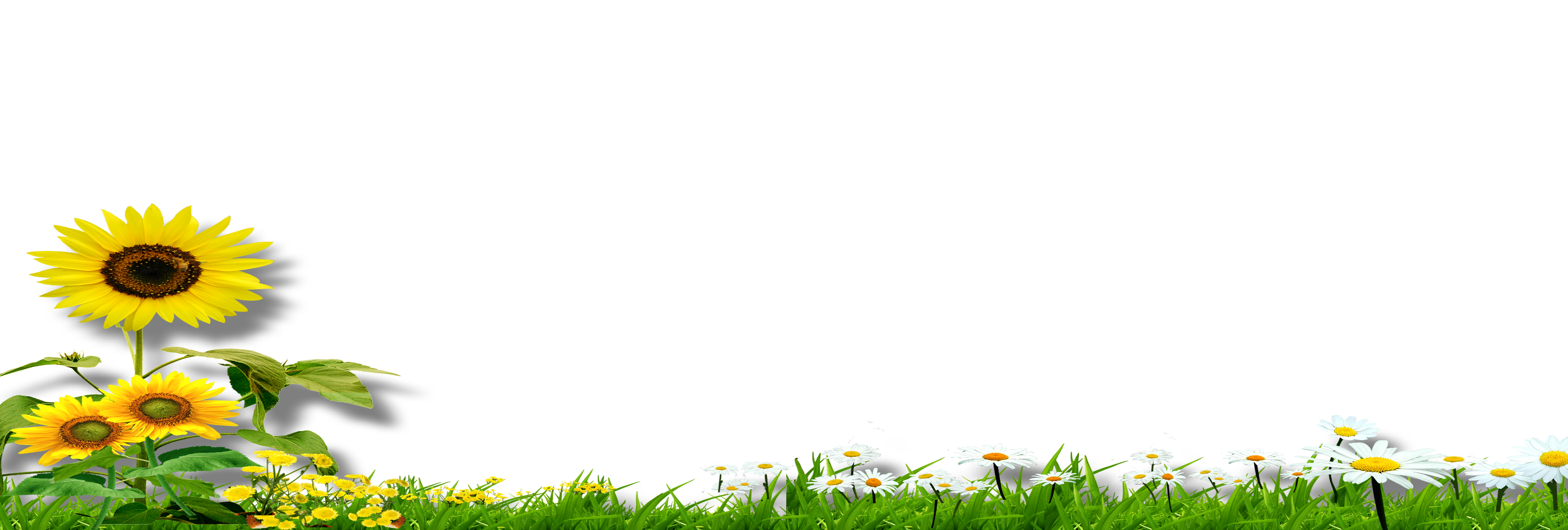 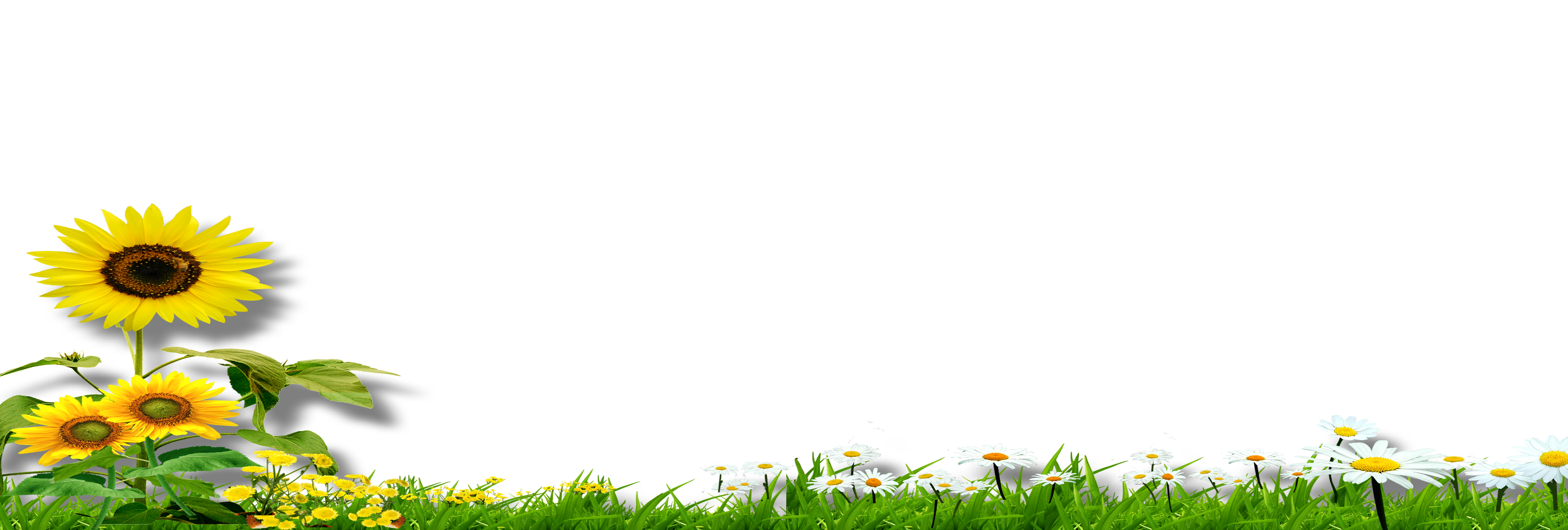 Nghe hát mẫu
Hát mẫu
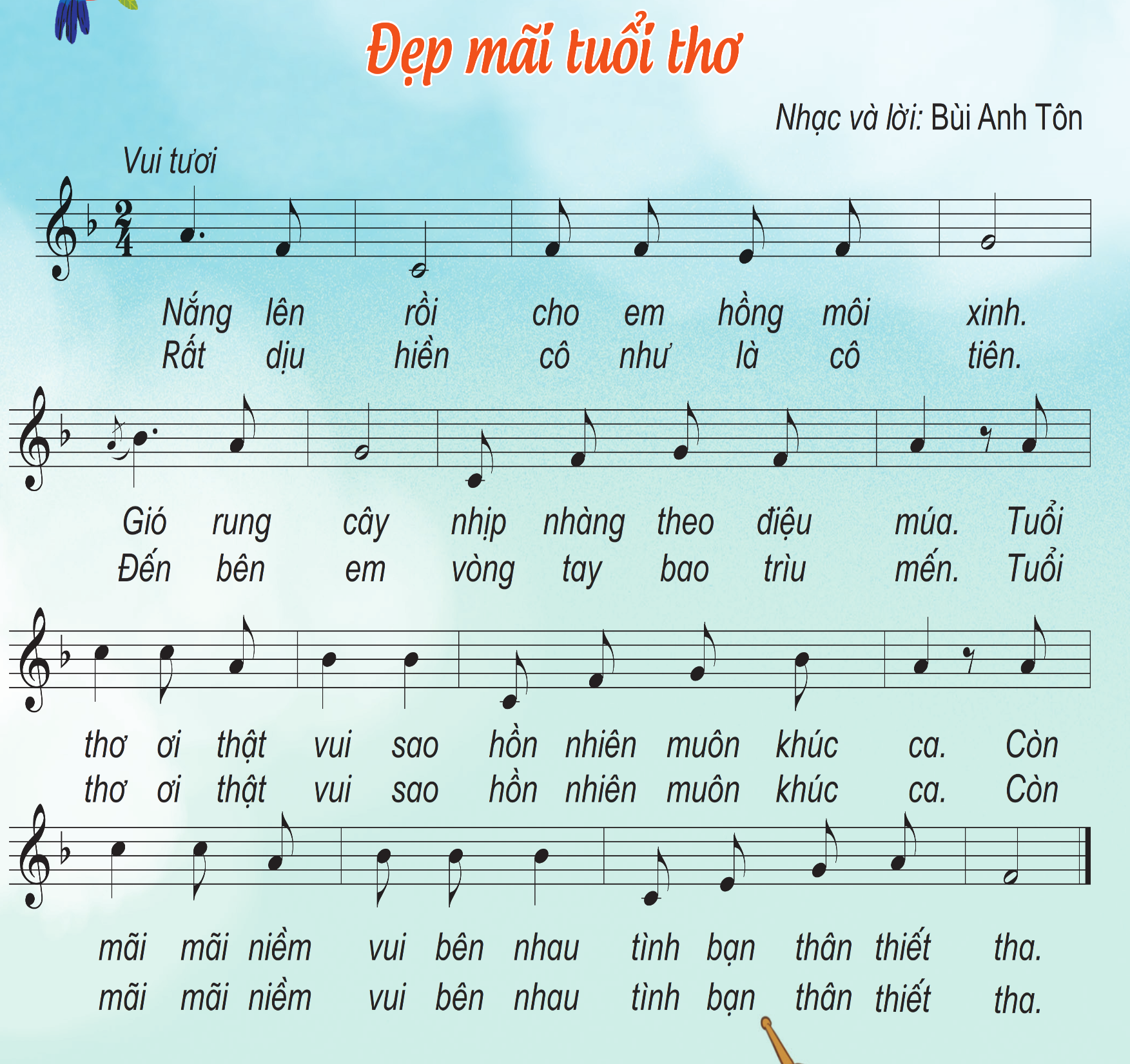 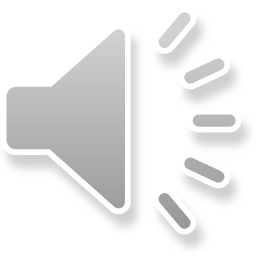 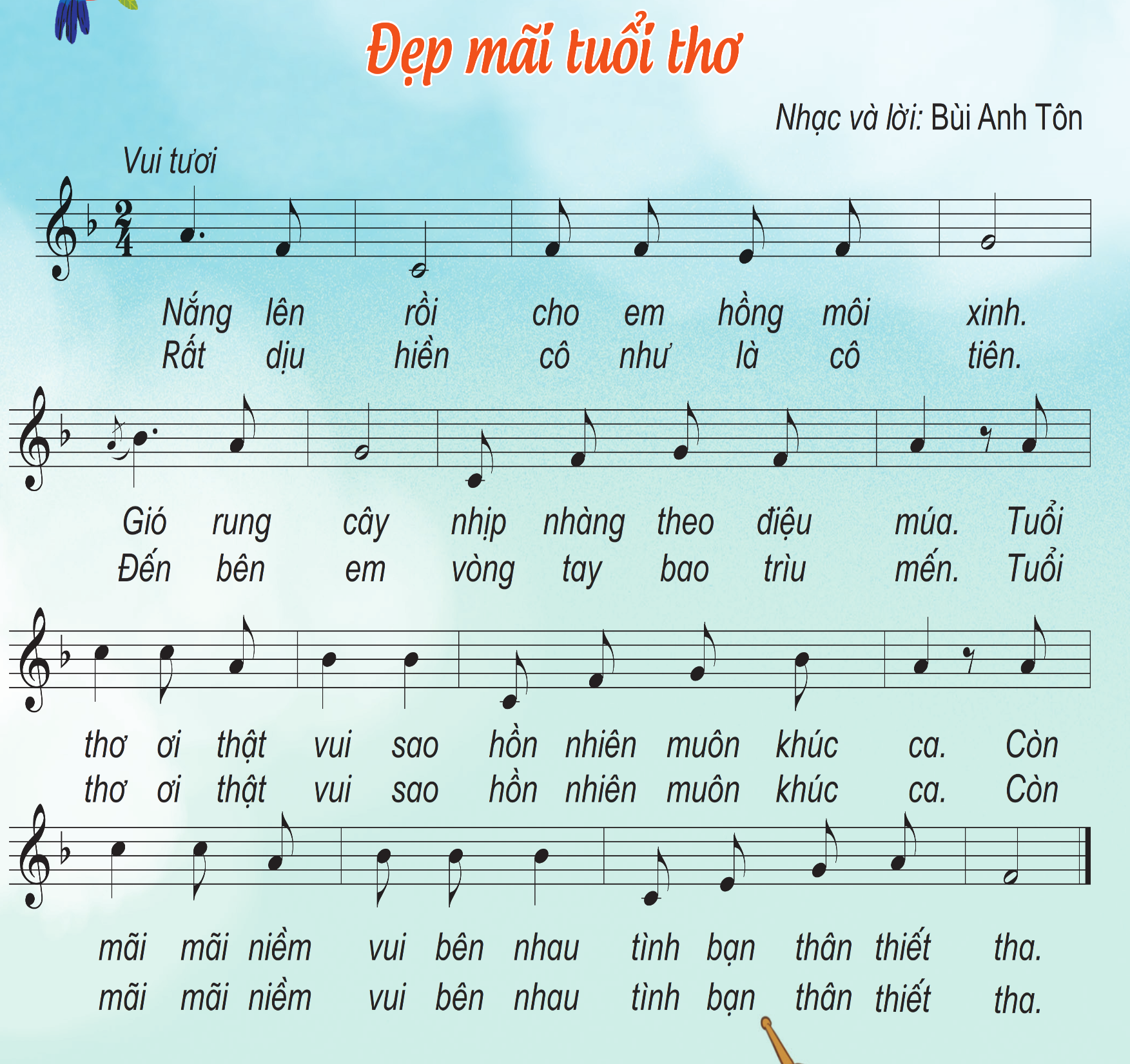 Thứ hai , ngày 24 tháng 2 năm 2025
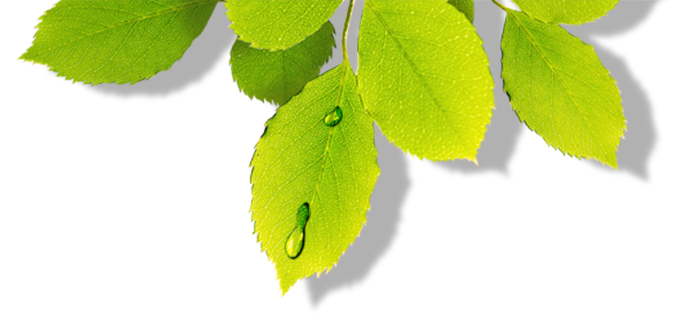 ĐỌC LỜI CA
* Lời 1:
- Câu 1: Nắng lên rồi cho em hồng môi xinh.
- Câu 2: Gió rung cây nhịp nhàng theo điệu múa.
- Câu 3: Tuổi thơ ơi thật vui sao hồn nhiên muôn khúc ca.
- Câu 4: Còn mãi mãi niềm vui bên nhau tình bạn thân thiết tha.
* Lời 2:
- Câu 5: Rất dịu hiền cô như là cô tiên.
- Câu 6: Đến bên em vòng tay bao trìu mến.
- Câu 7: Tuổi thơ ơi thật vui sao hồn nhiên muôn khúc ca.
- Câu 8: Còn mãi mãi niềm vui bên nhau tình bạn thân thiết tha.
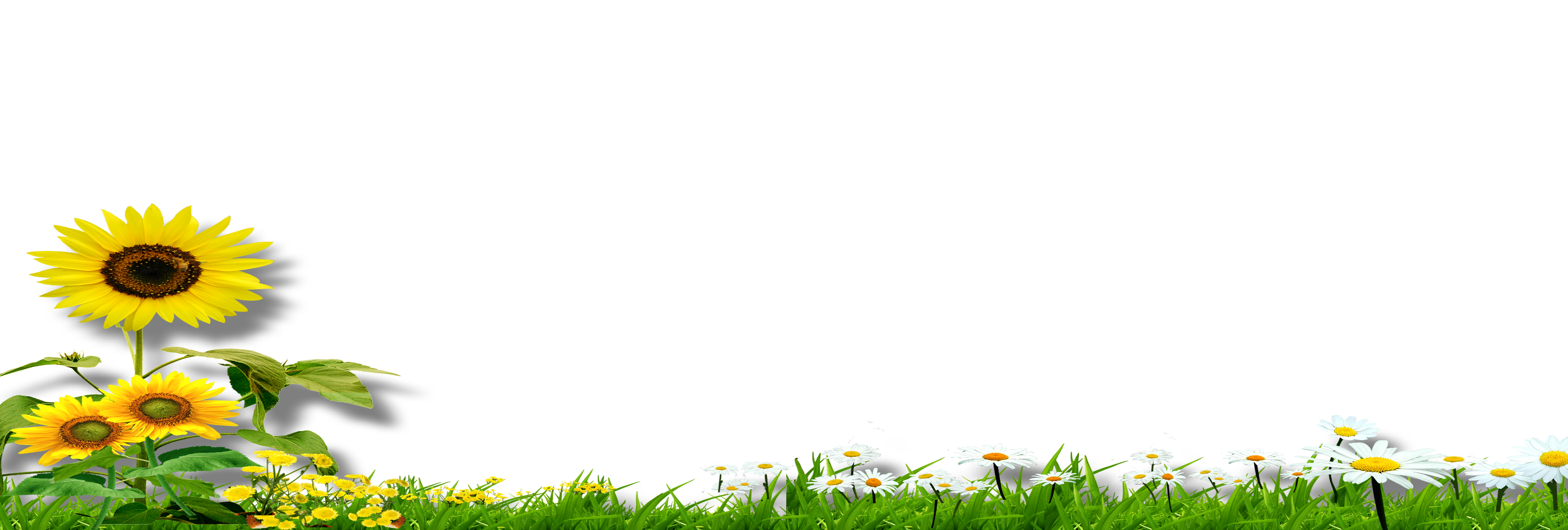 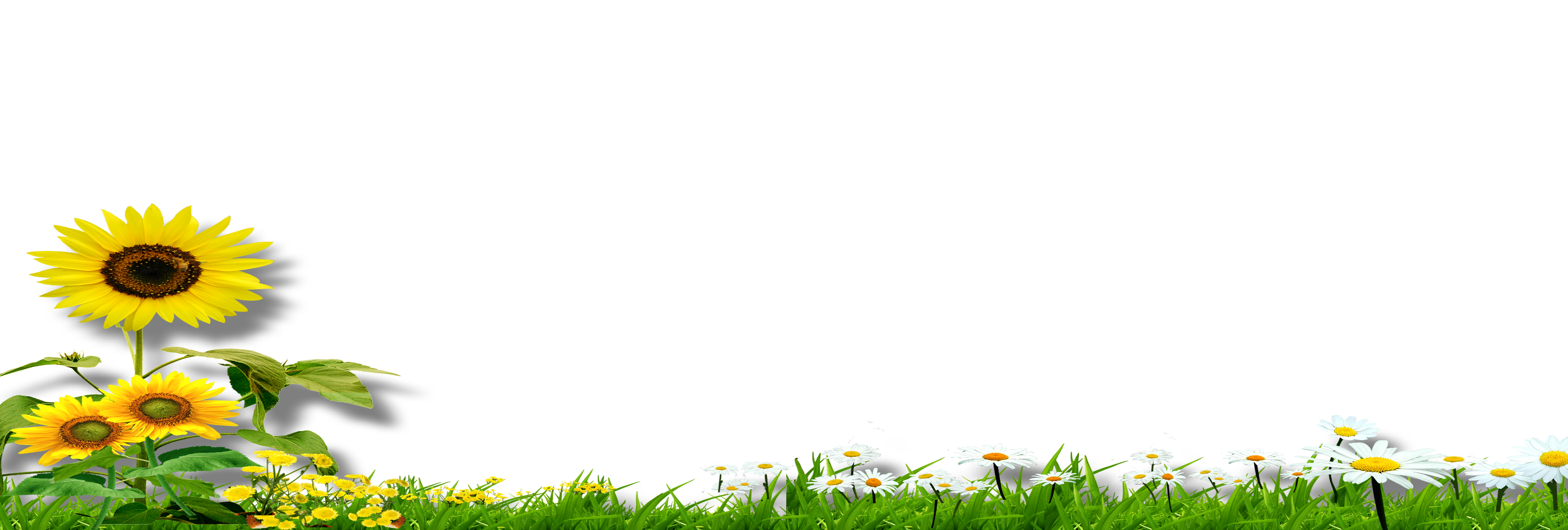 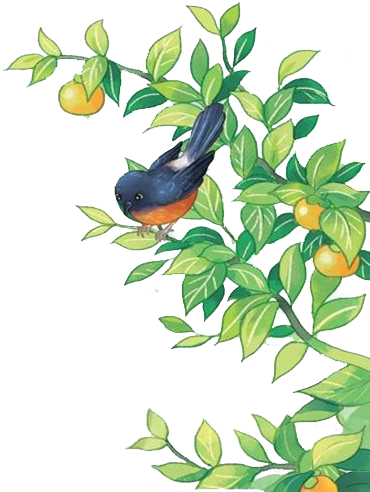 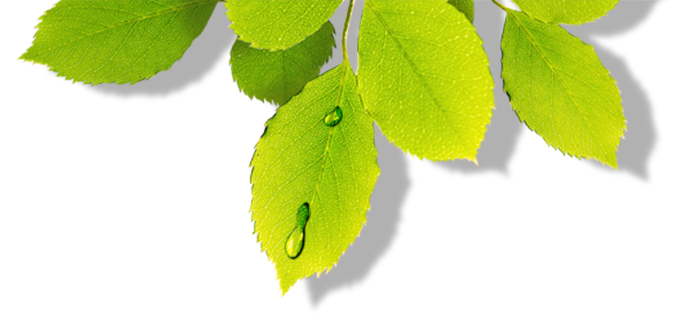 Thứ hai , ngày 24 tháng 02 năm 2025
Âm nhạc
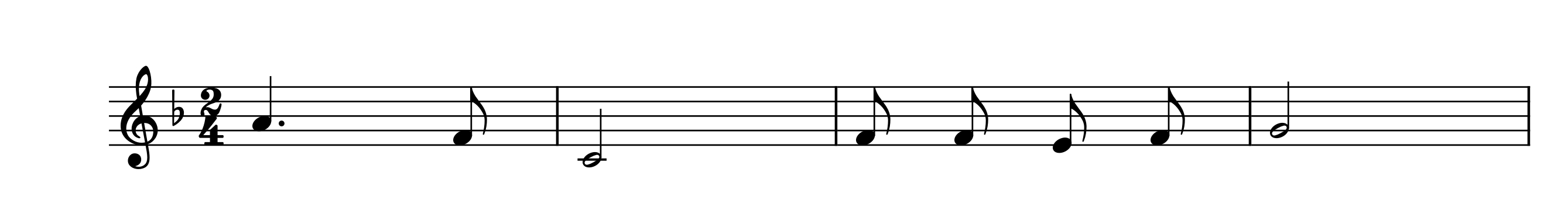 Câu 1:
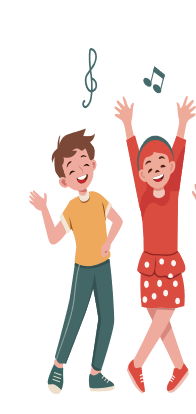 Nắng      lên     rồi               cho em hồng môi xinh.
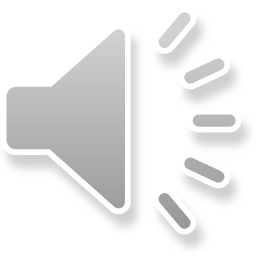 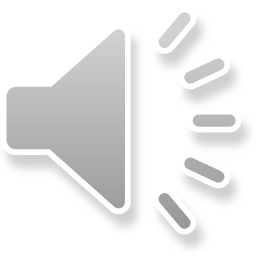 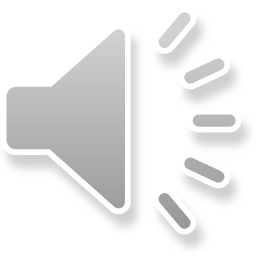 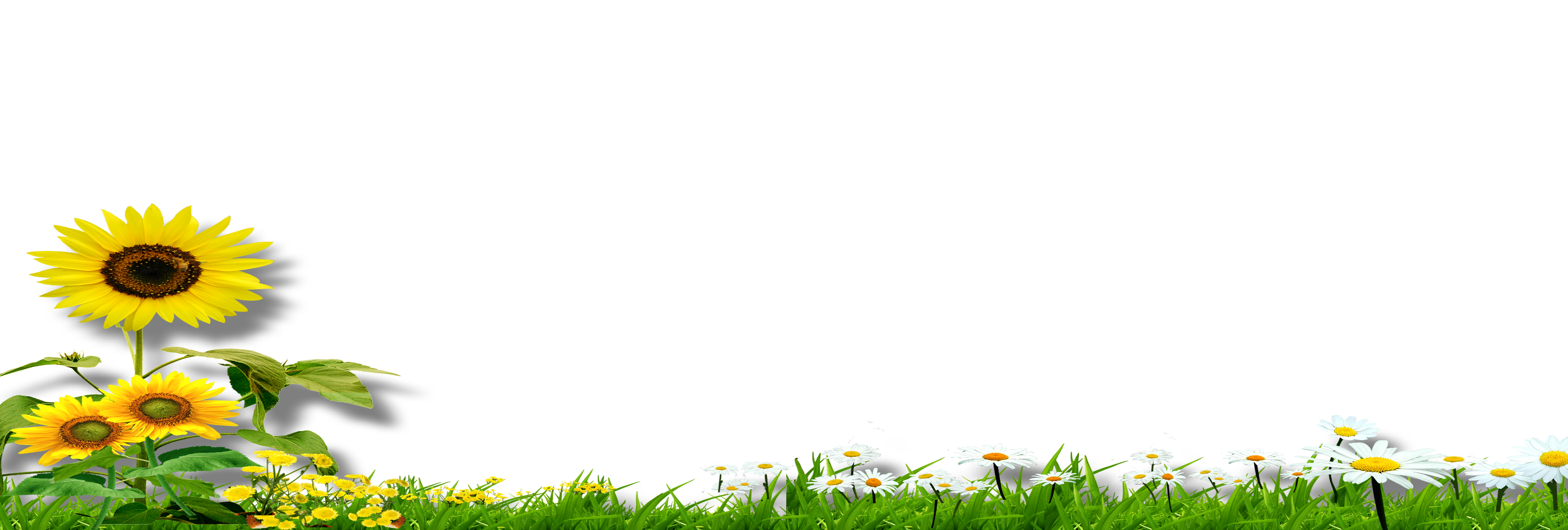 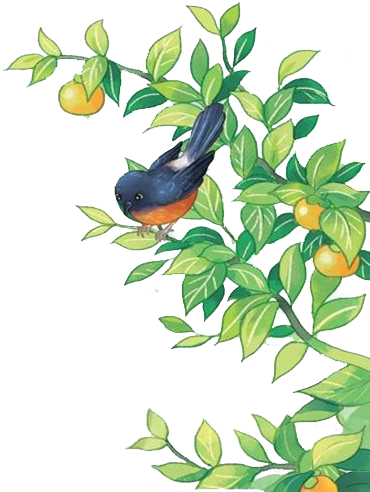 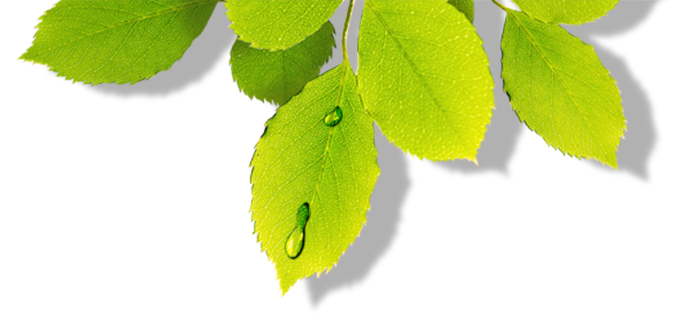 Thứ hai , ngày 24 tháng 02 năm 2025
Âm nhạc
Câu 2:
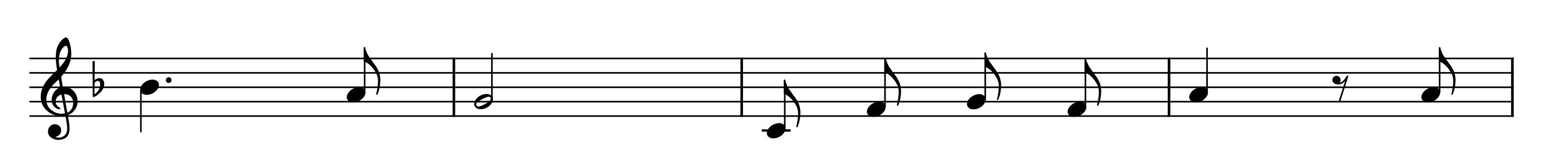 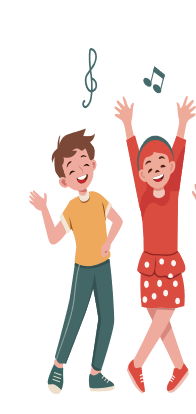 Gió           rung cây              nhịp nhàng theo điệu múa.
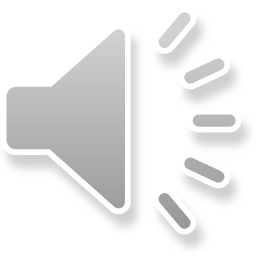 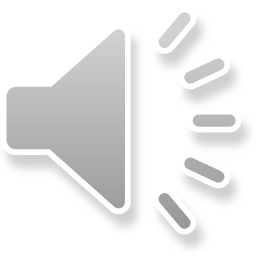 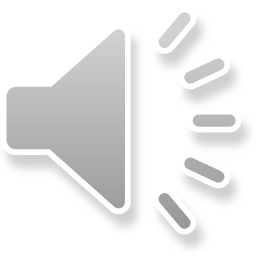 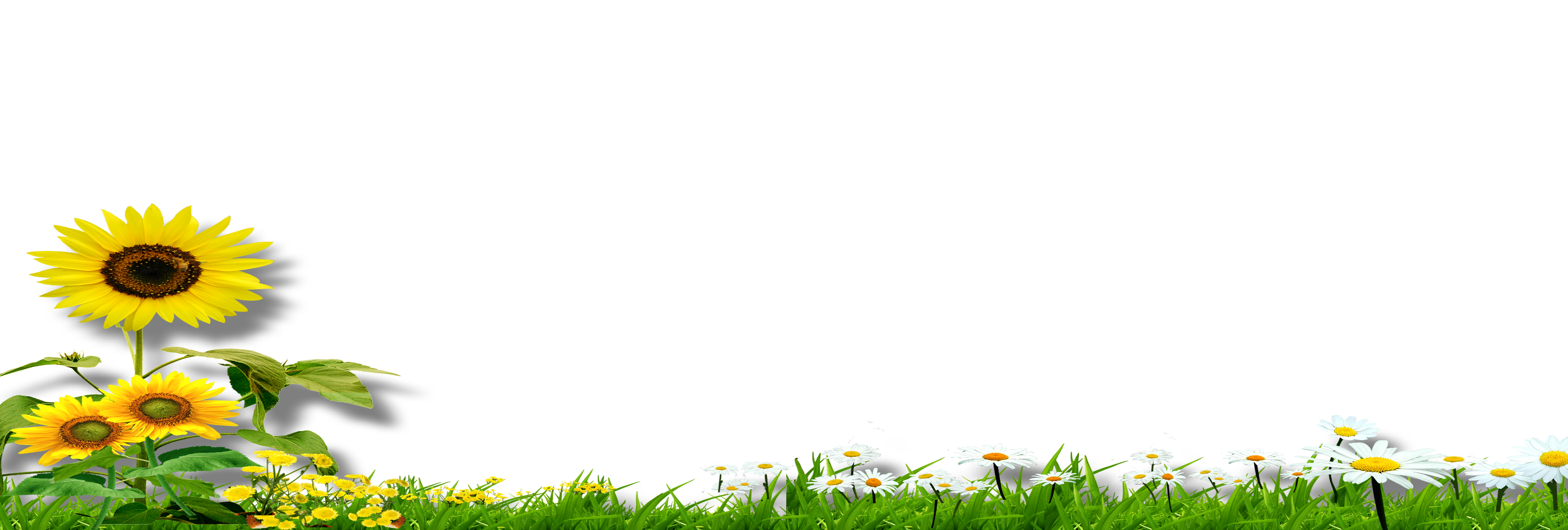 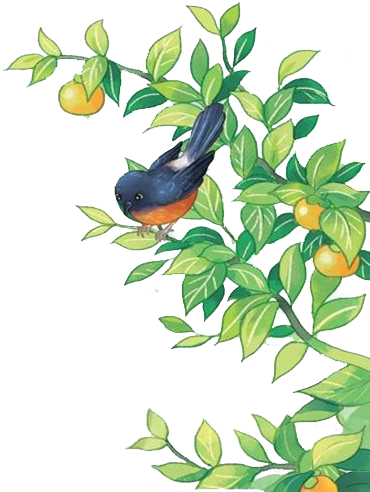 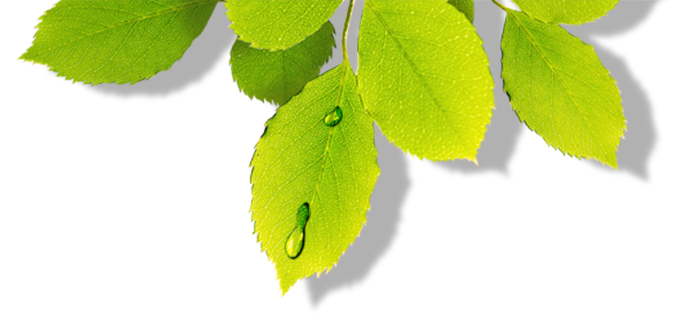 Thứ hai , ngày 24 tháng 02 năm 2025
Âm nhạc
Nối câu 1+2
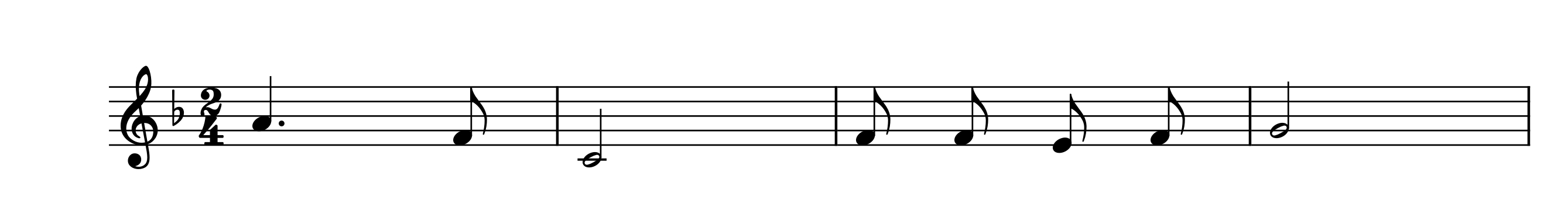 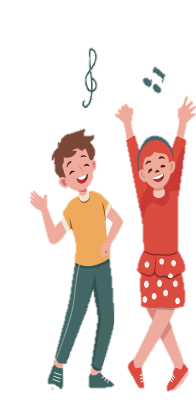 Nắng      lên     rồi               cho em hồng môi xinh.
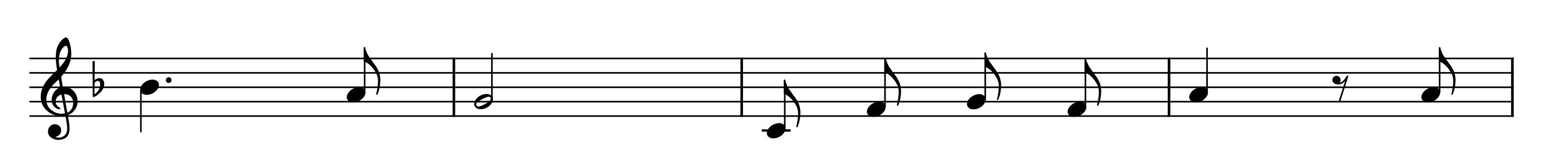 Gió           rung cây              nhịp nhàng theo điệu múa.
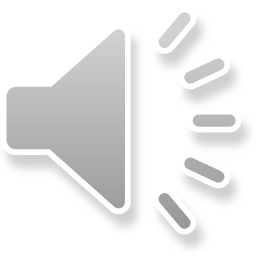 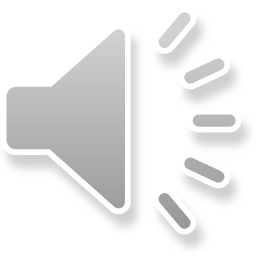 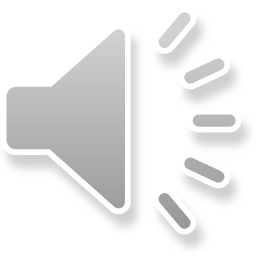 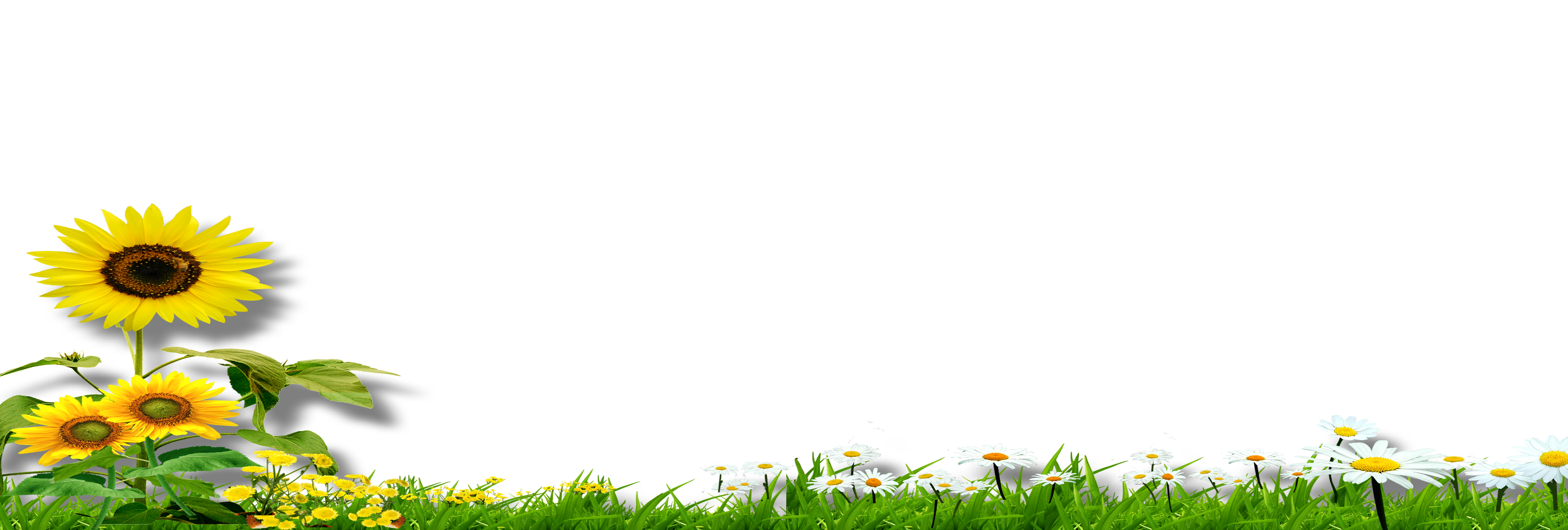 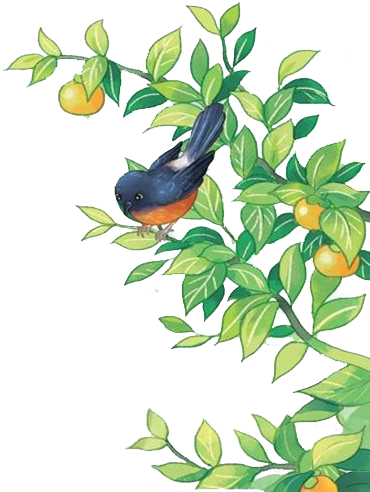 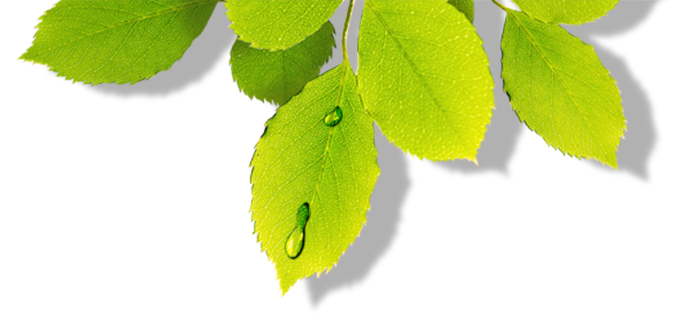 Thứ hai , ngày 24 tháng 02 năm 2025
Âm nhạc
Câu 3:
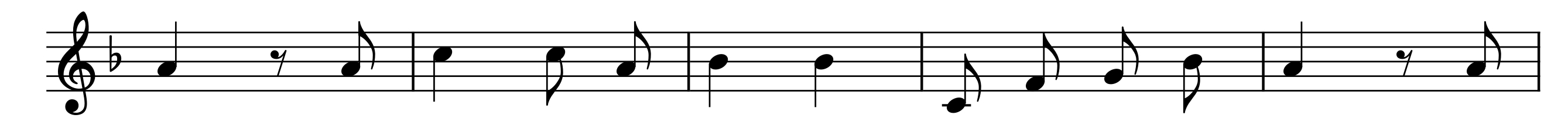 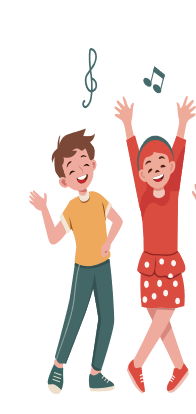 Tuổi  thơ   ơi  thật vui    sao  hồn nhiên muôn khúc ca.
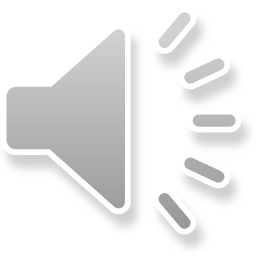 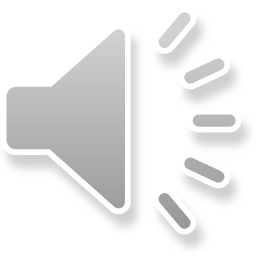 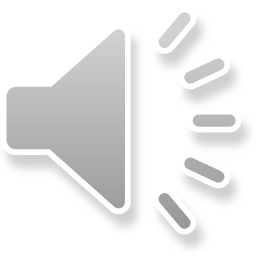 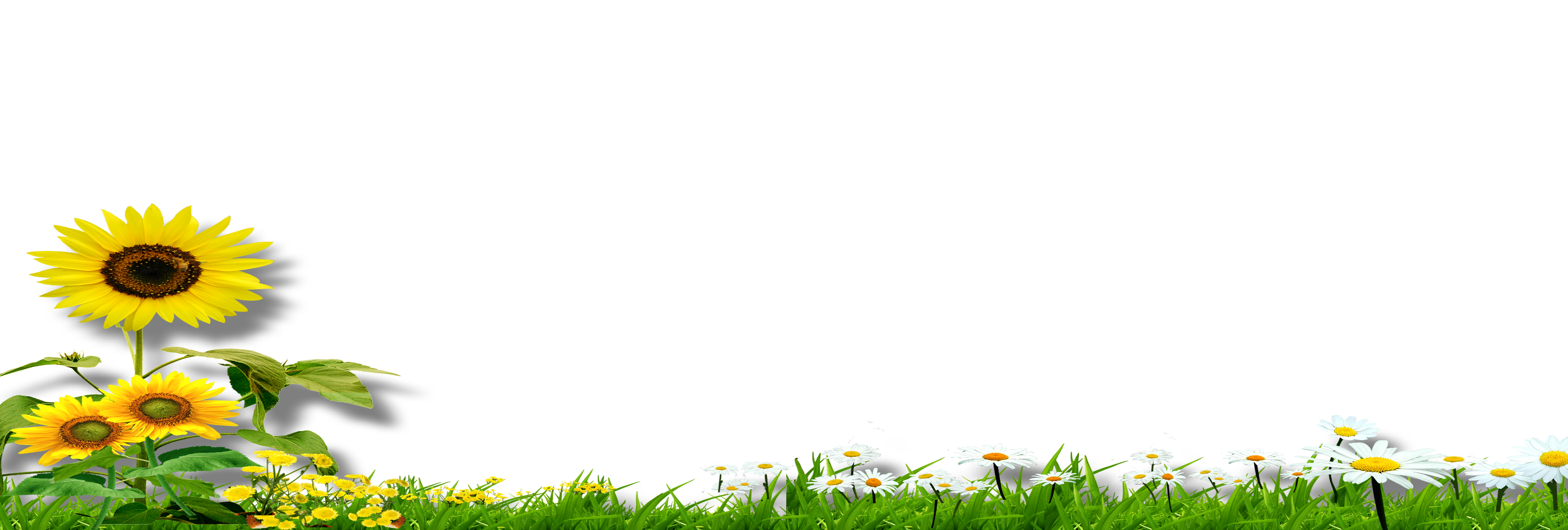 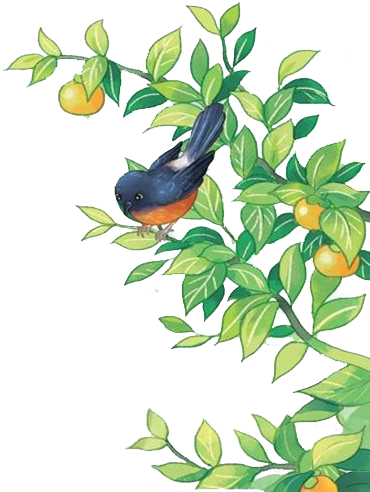 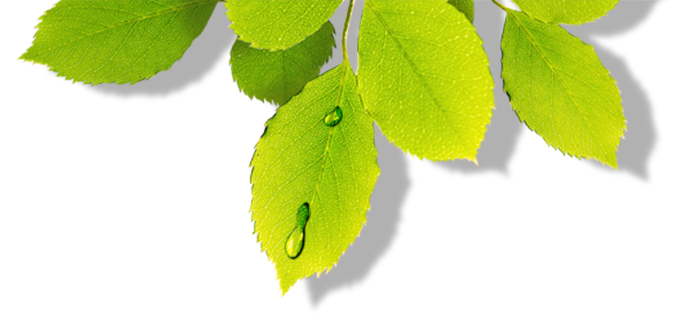 Thứ hai , ngày 24 tháng 02 năm 2025
Âm nhạc
Câu 4:
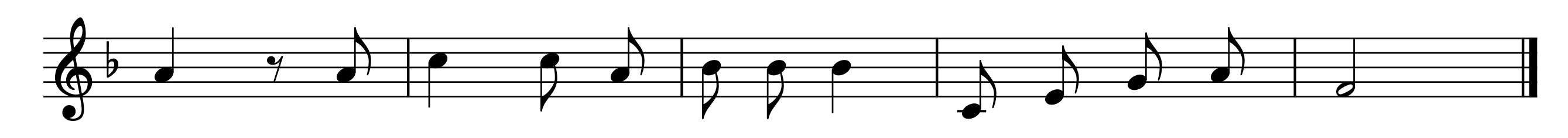 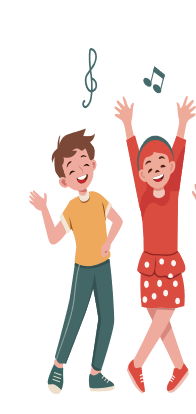 Còn mãi mãi niềm vui bên nhau tình bạn thân thiết tha.
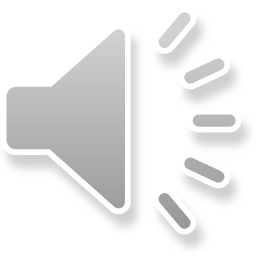 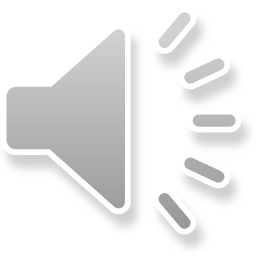 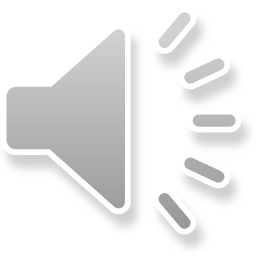 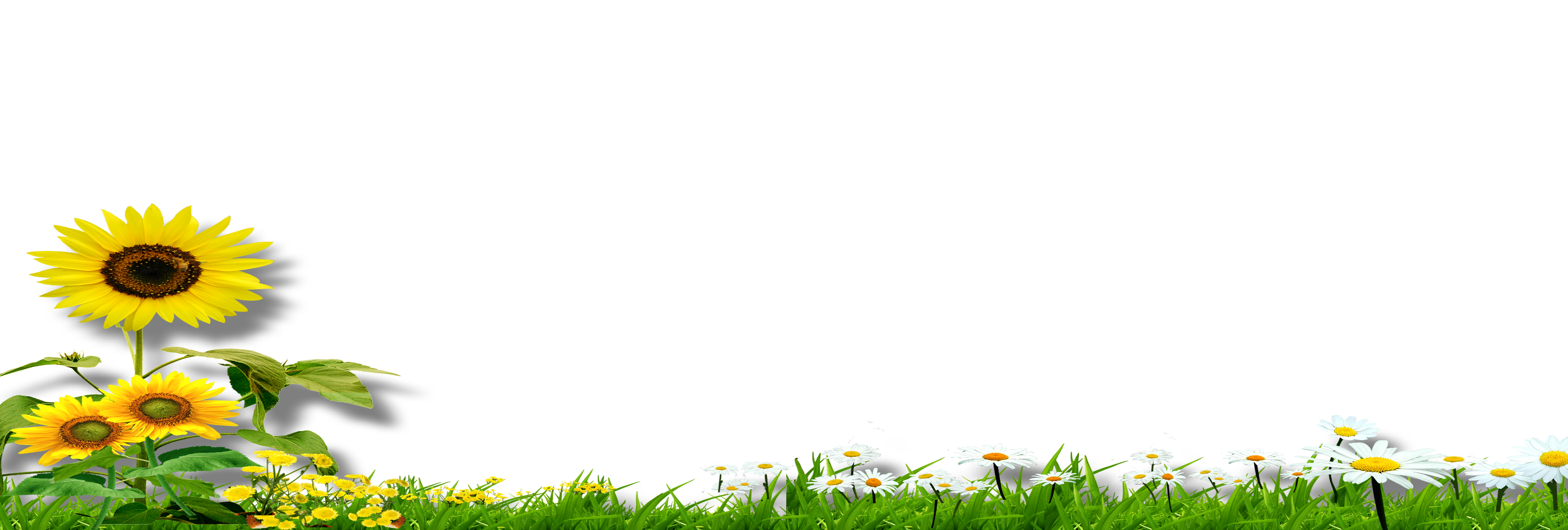 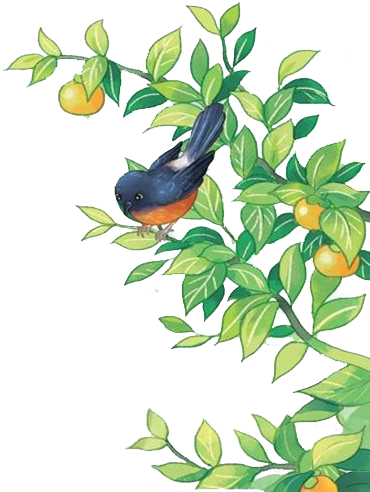 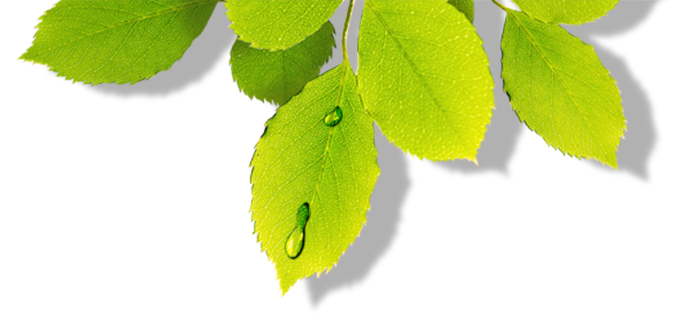 Thứ hai , ngày 24 tháng 02 năm 2025
Âm nhạc
Nối câu 3+4
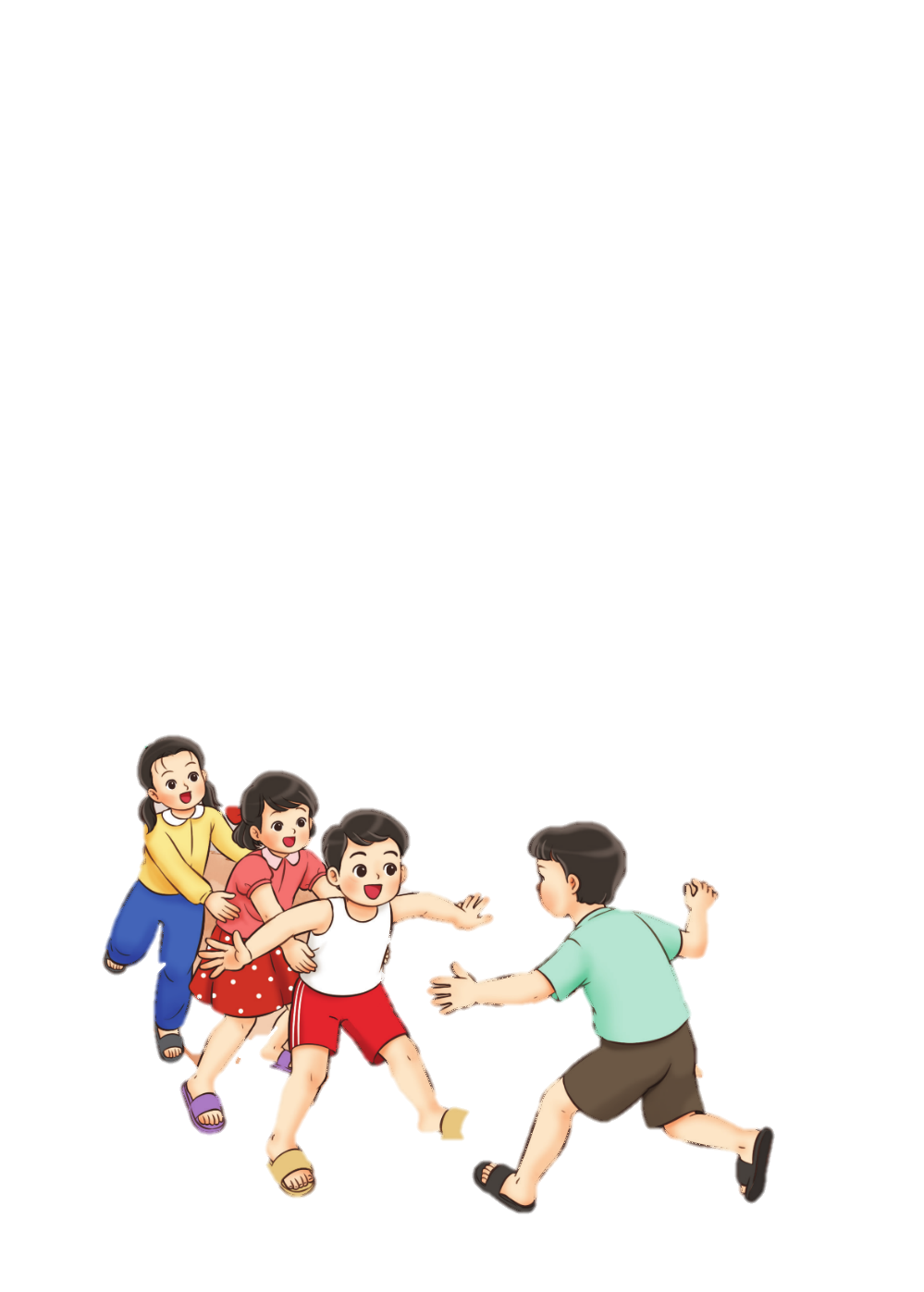 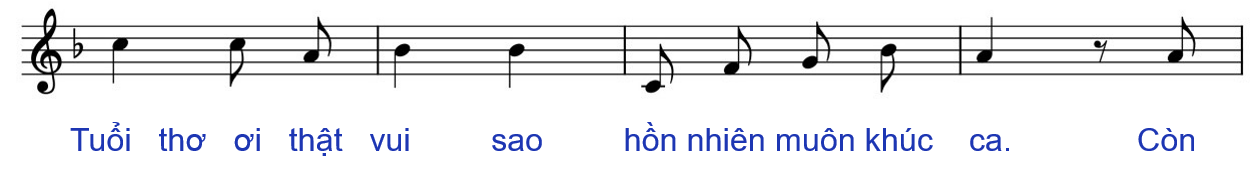 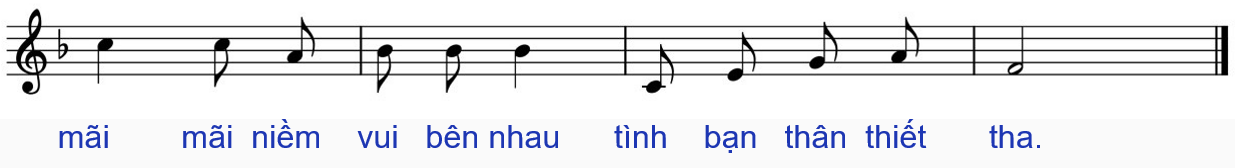 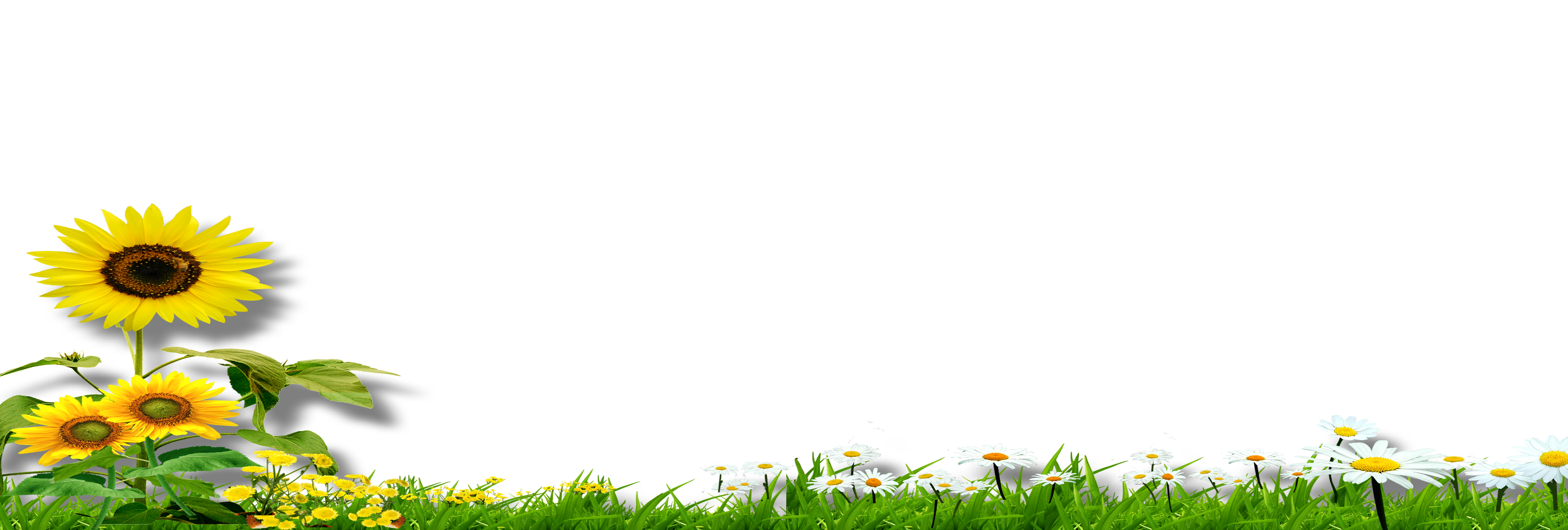 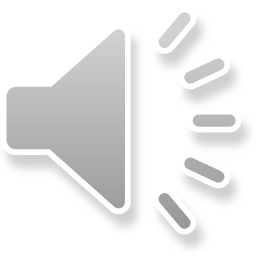 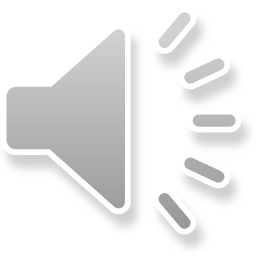 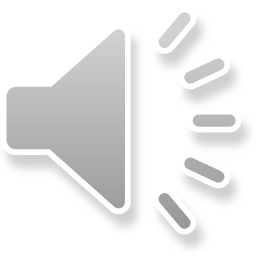 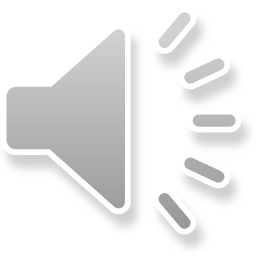 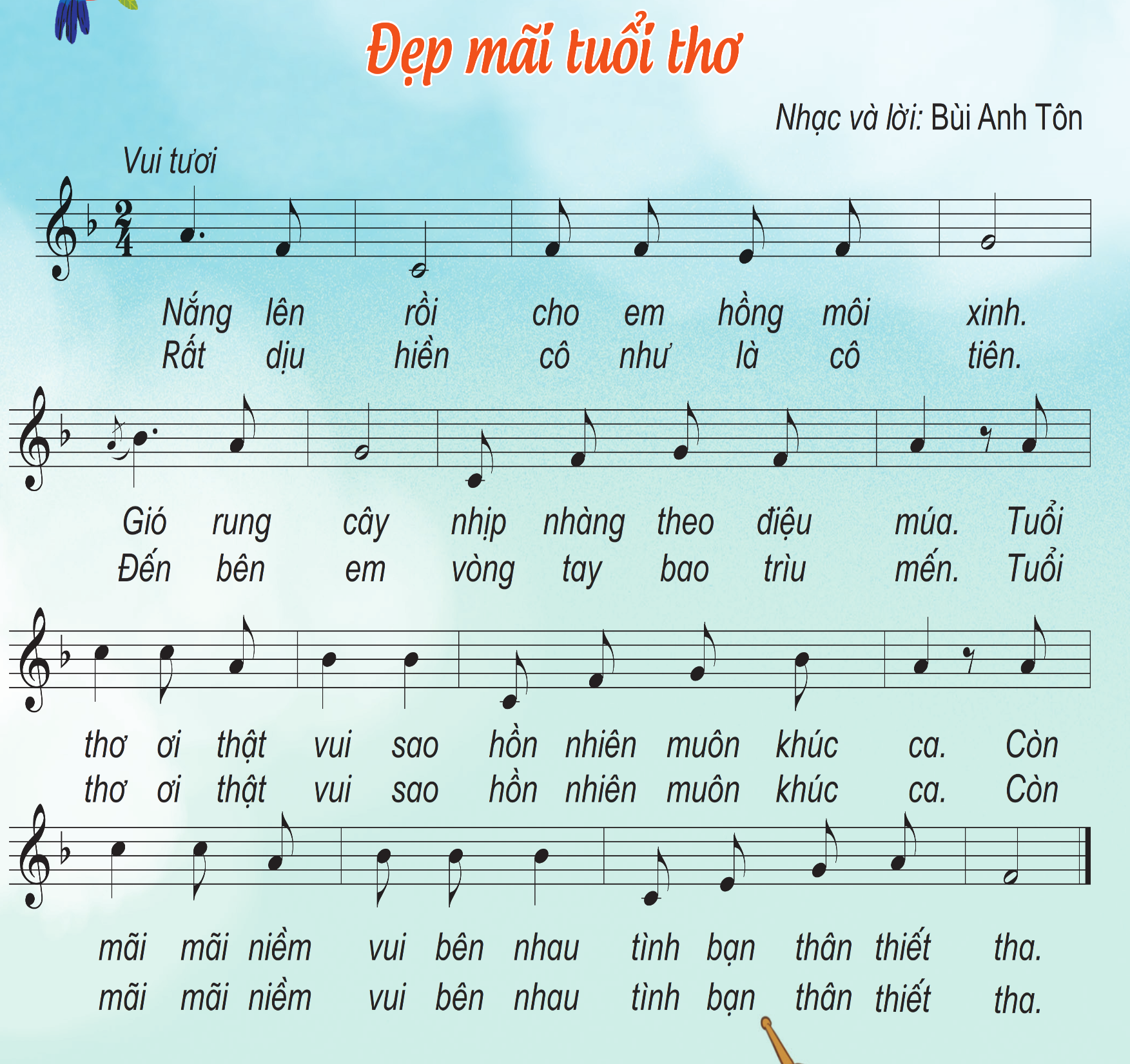 Ghép lời 1
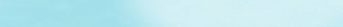 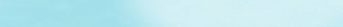 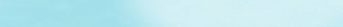 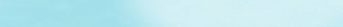 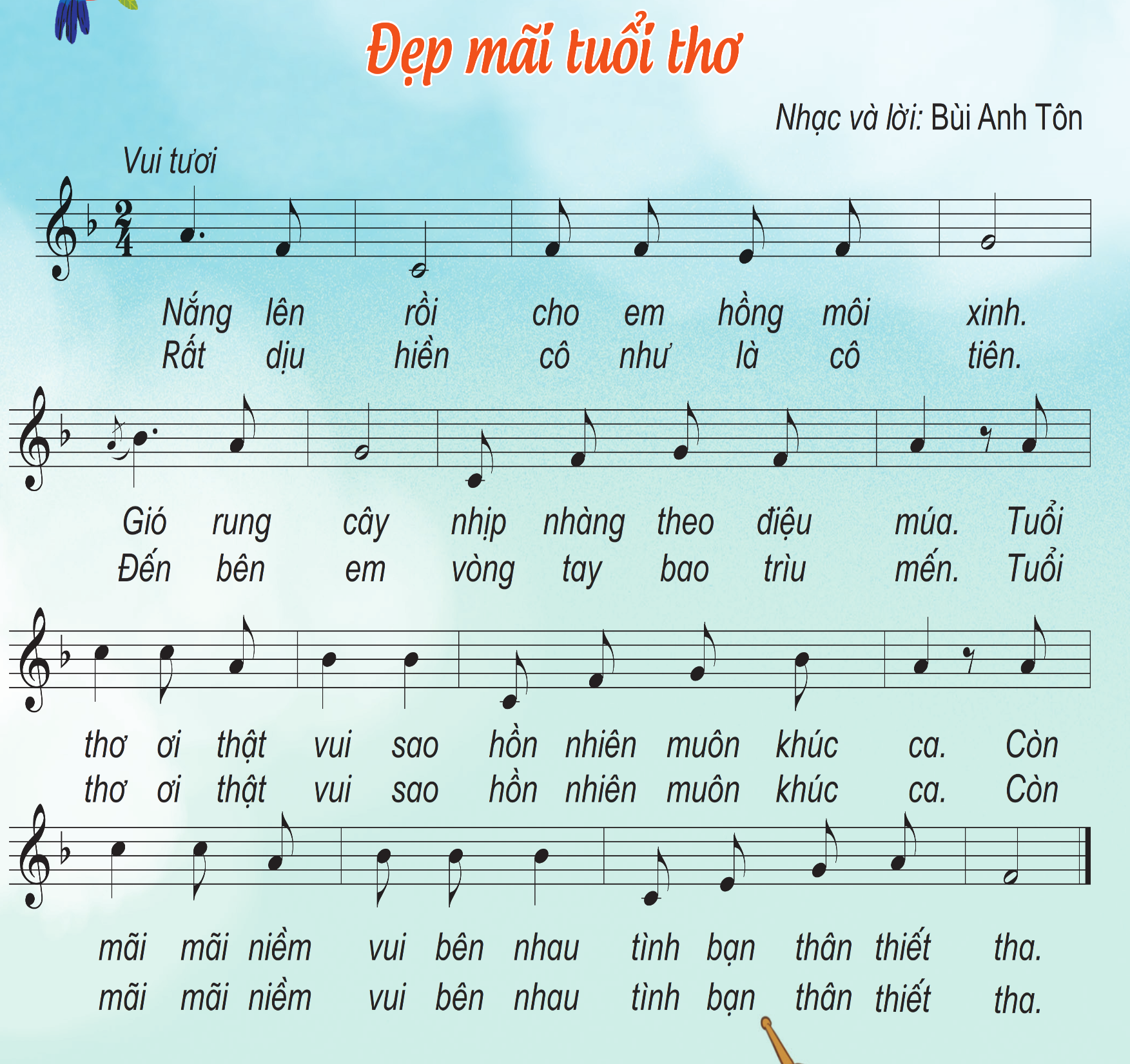 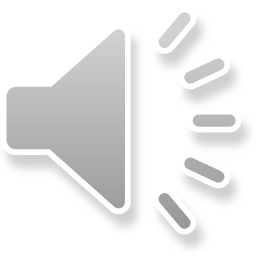 Ghép lời 2 dựa trên lời 1
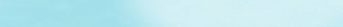 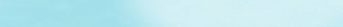 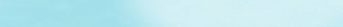 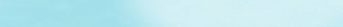 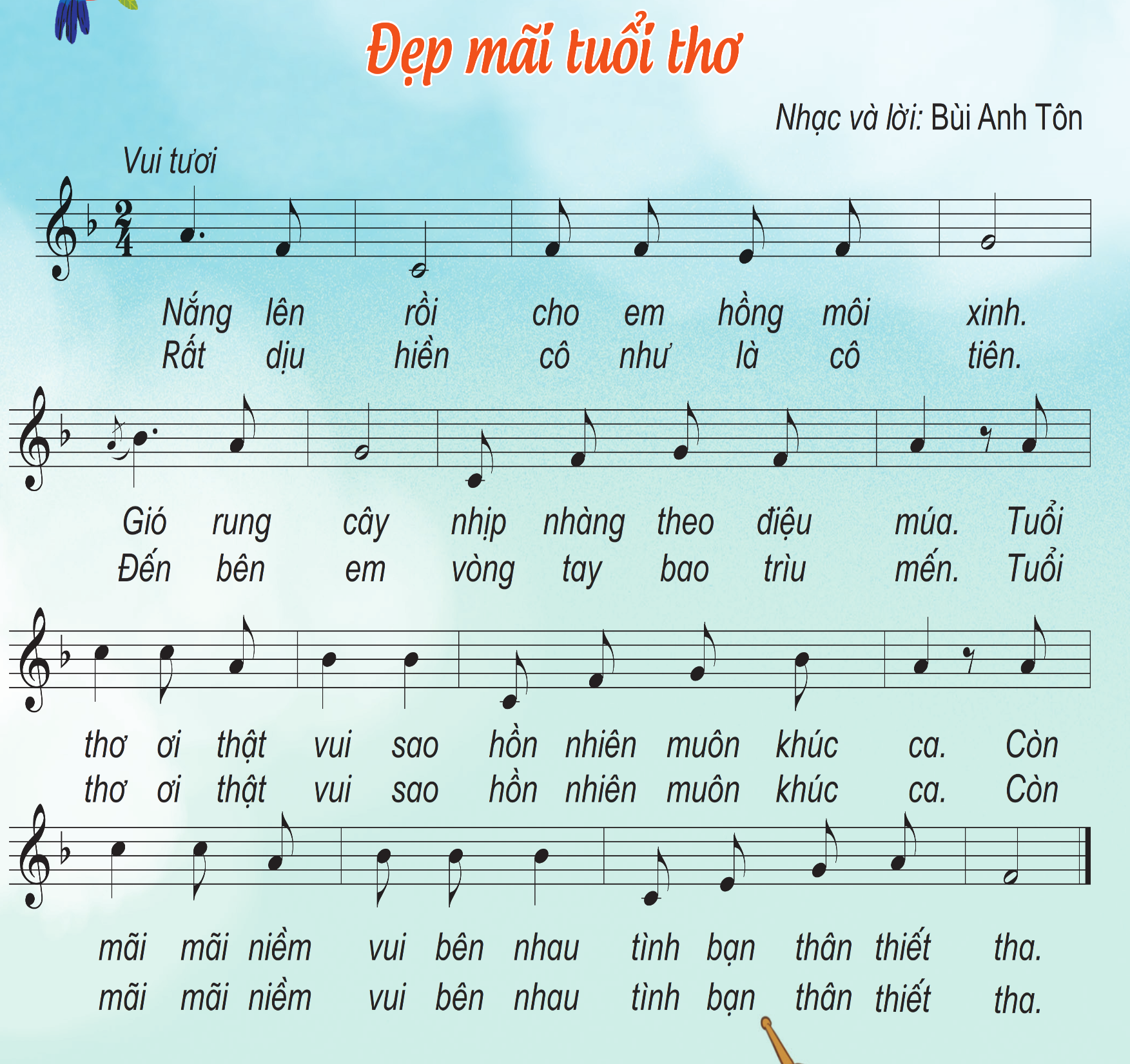 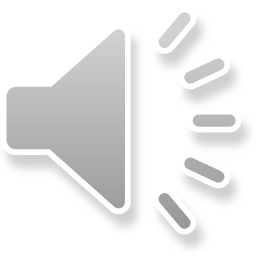 Ghép toàn bài
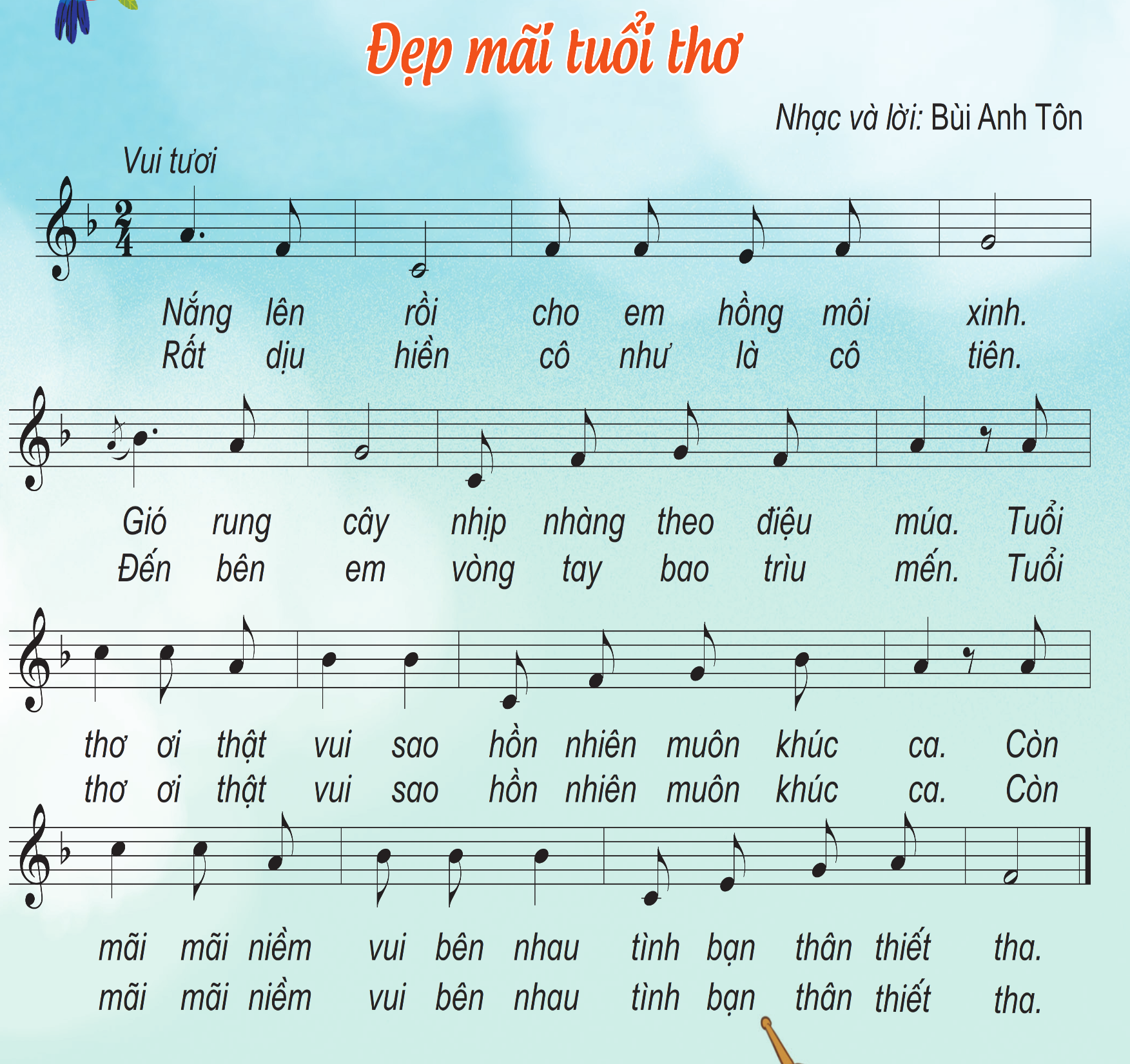 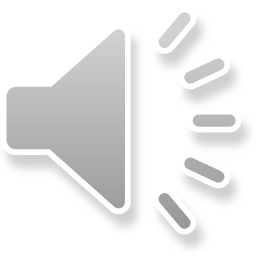 Ghép toàn bài với nhạc đệm
Thứ hai , ngày 24 tháng 2 năm 2025
HÁT KẾT HỢP GÕ ĐỆM THEO NHỊP
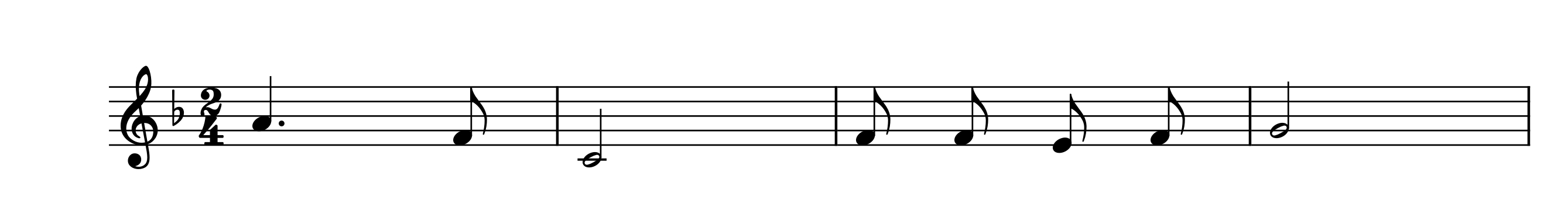 Nắng      lên     rồi               cho em hồng môi xinh.
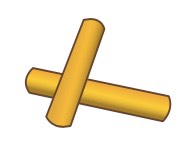 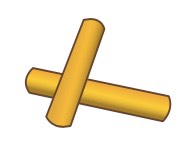 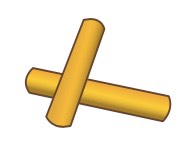 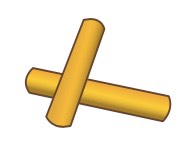 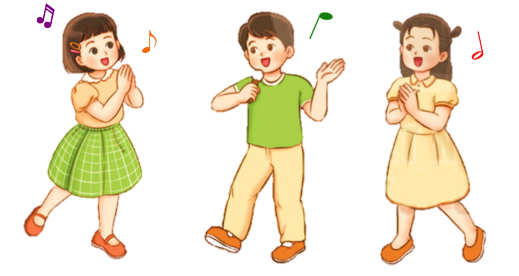 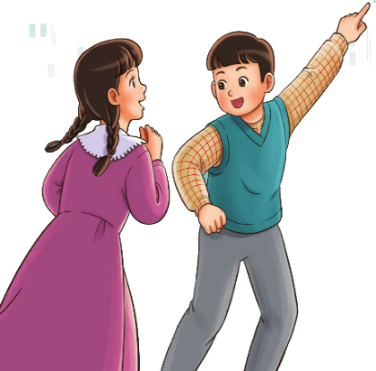 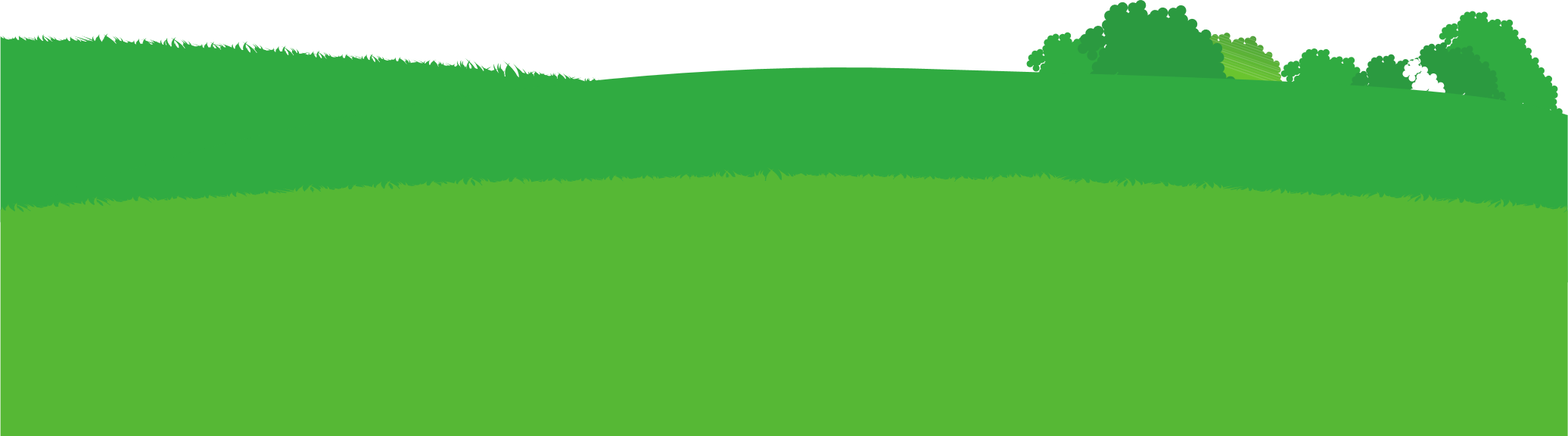 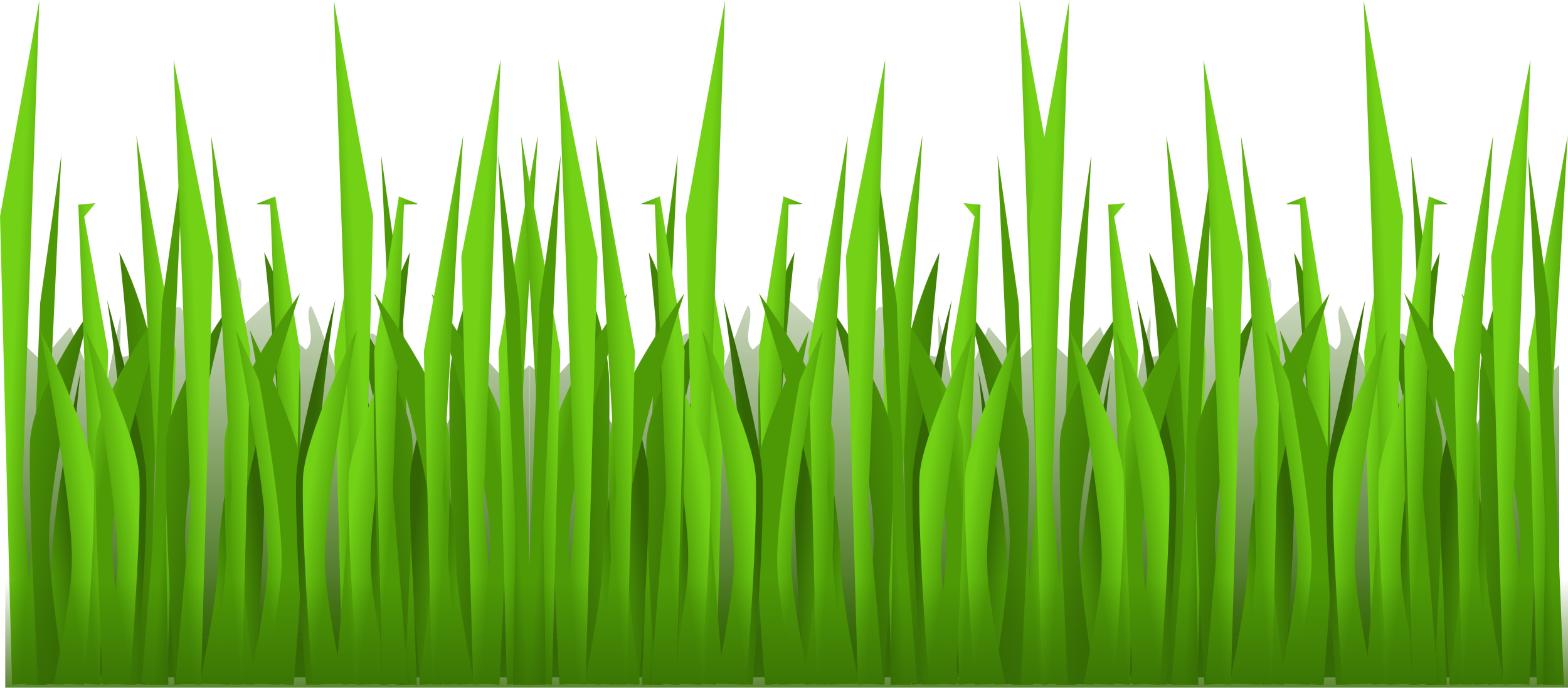 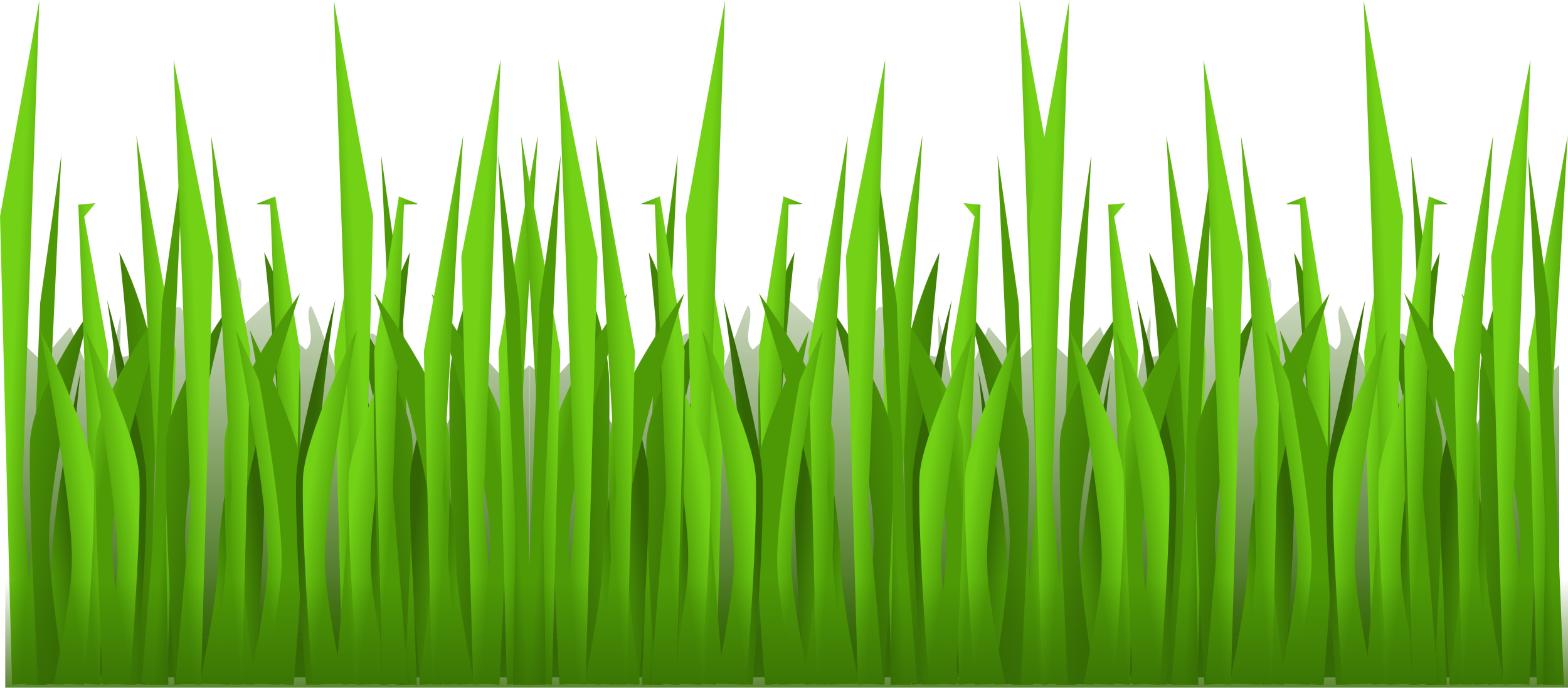 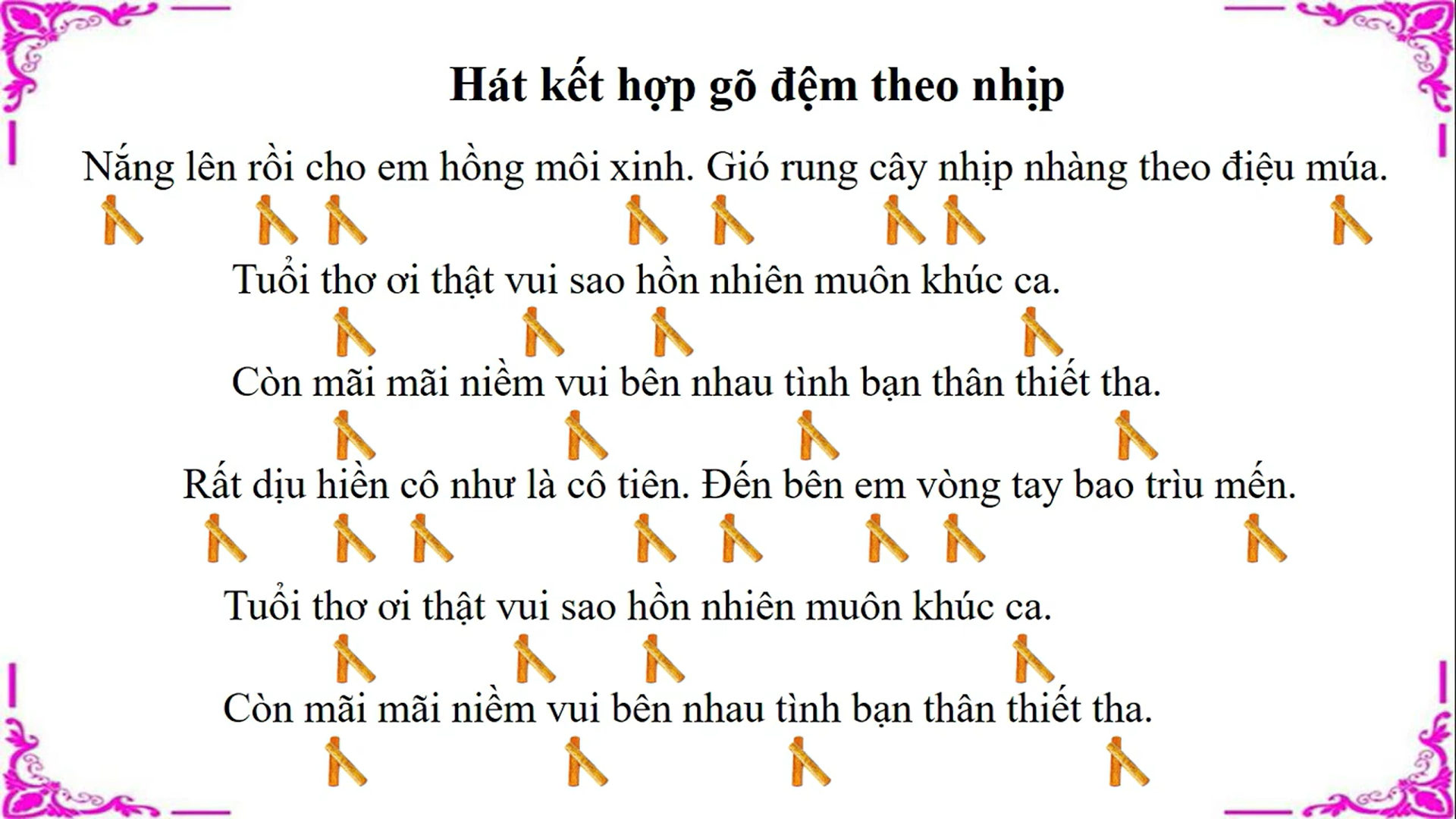 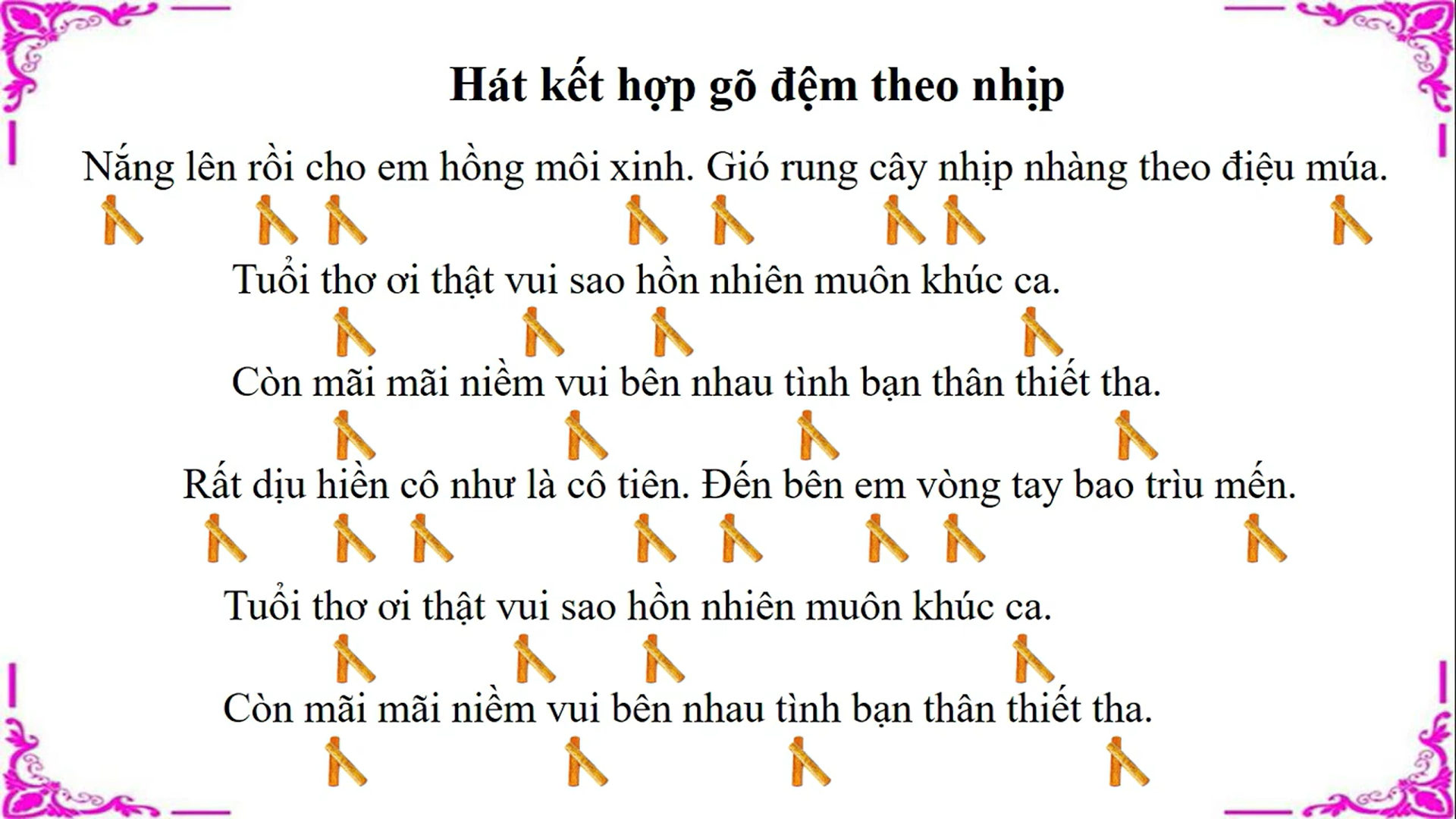 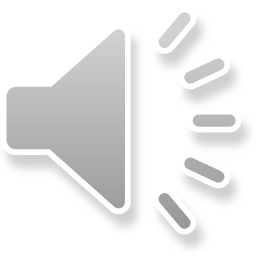 HÁT KẾT HỢP VẬN ĐỘNG CƠ THỂ
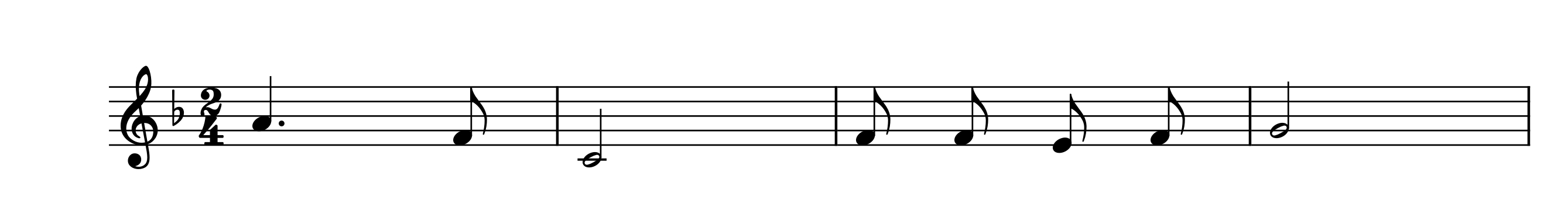 Nắng      lên     rồi               cho em hồng môi xinh.
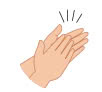 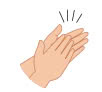 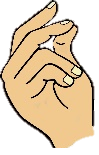 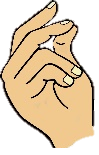 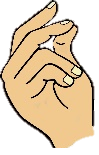 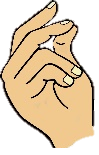 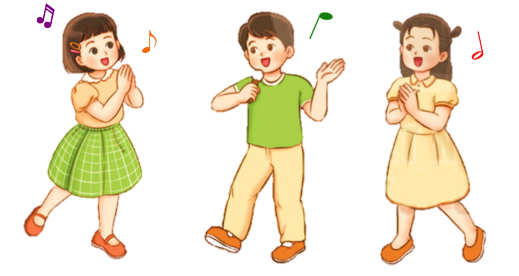 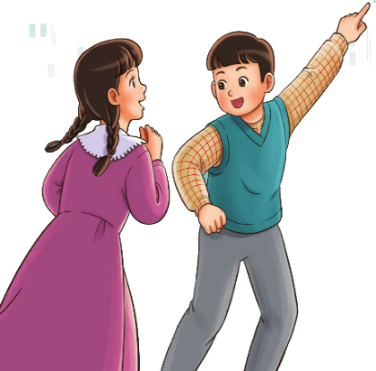 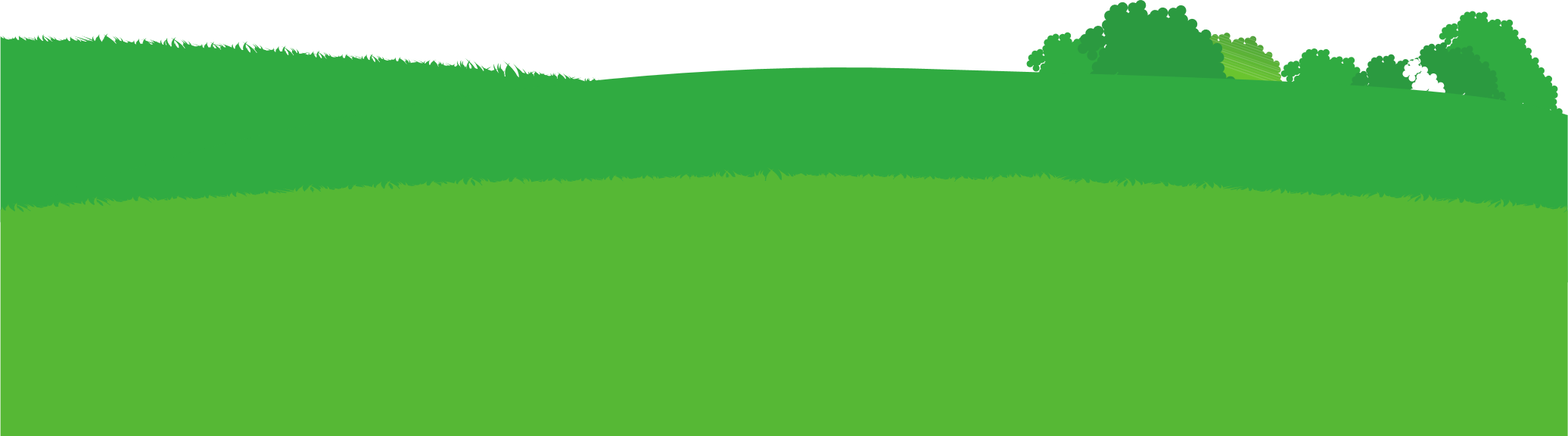 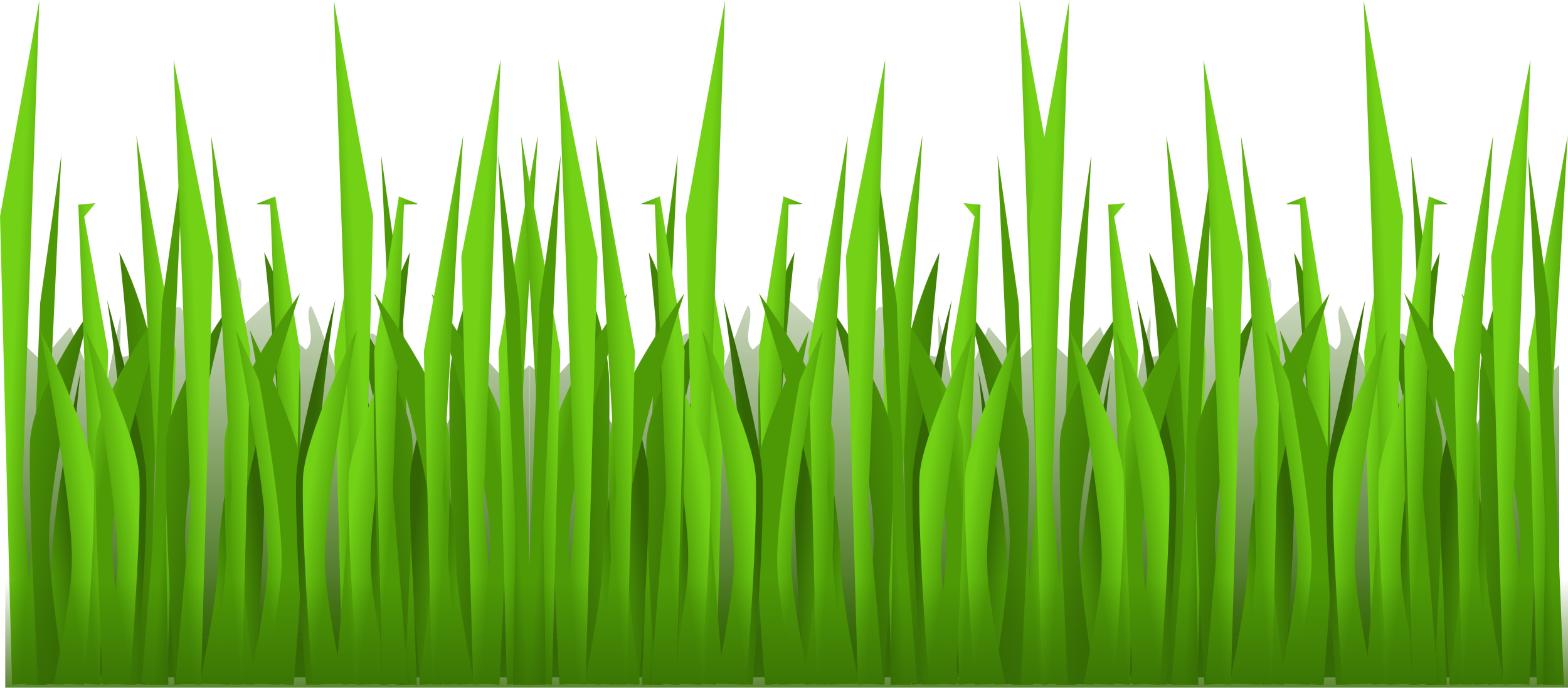 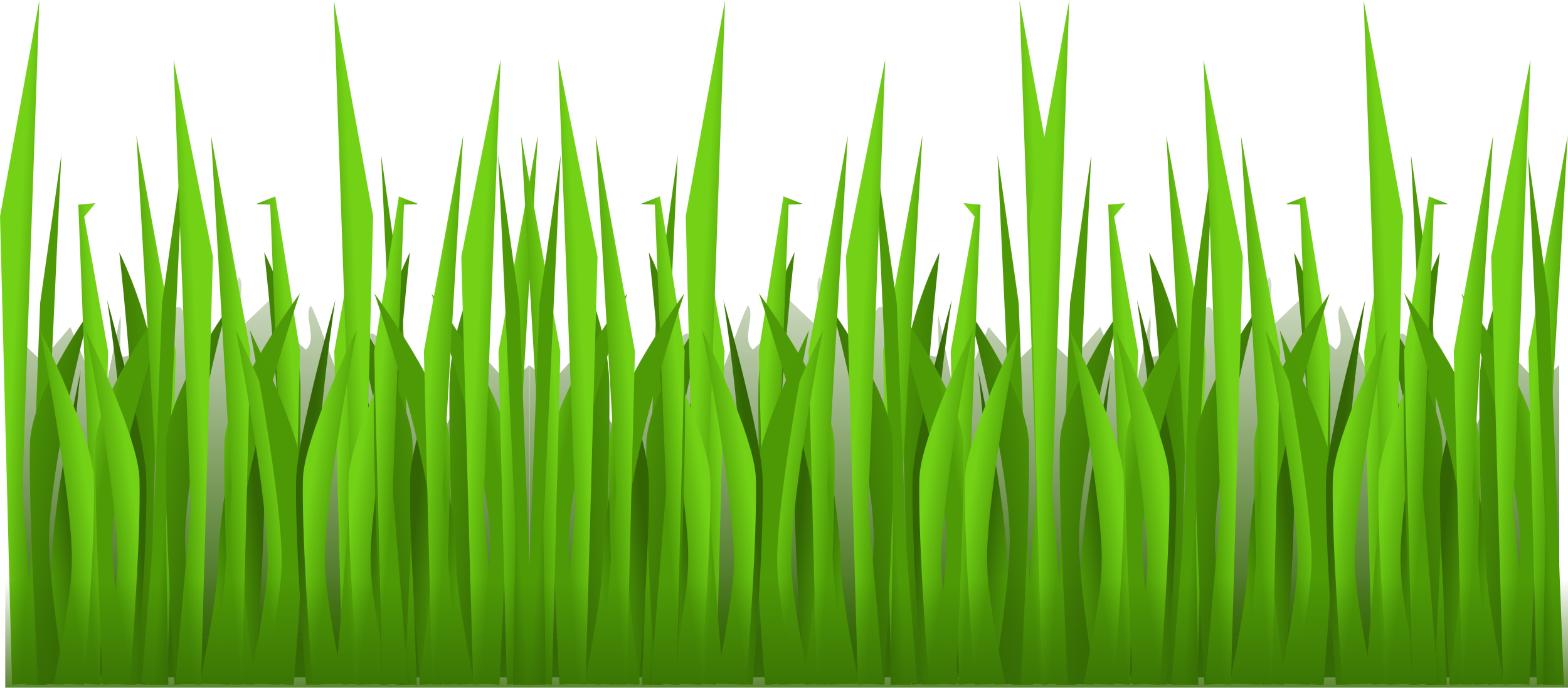 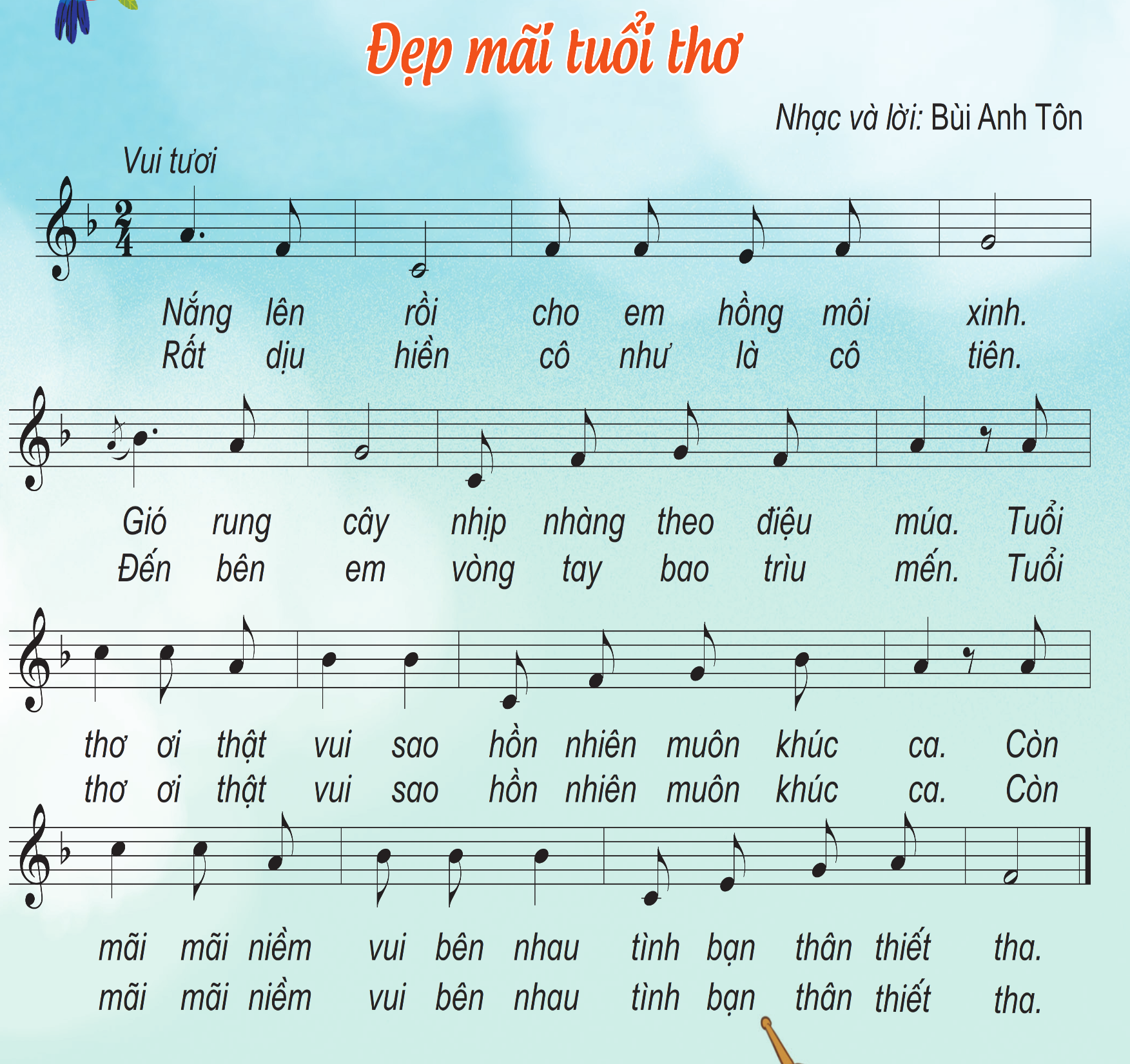 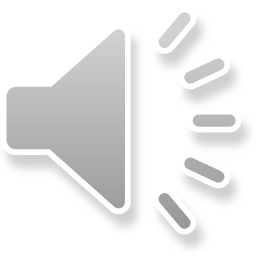 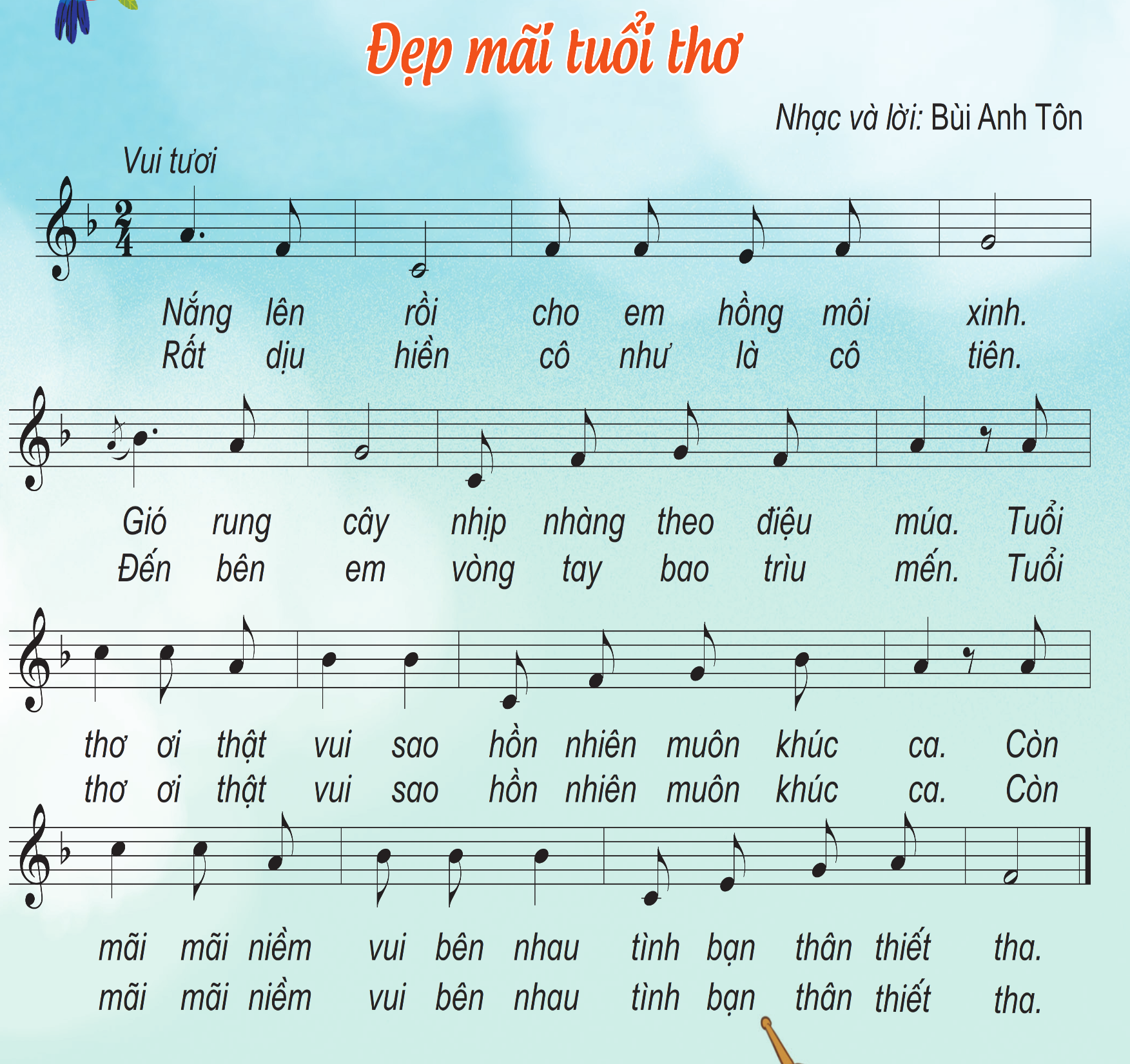 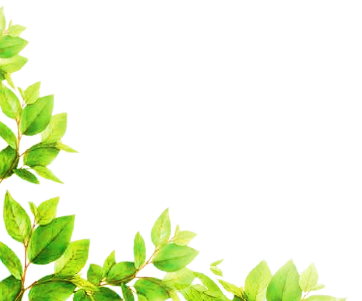 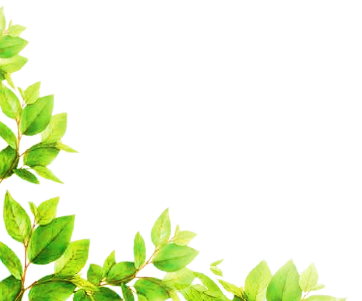 Thứ hai, ngày 24 tháng 02 năm 2025
Âm nhạc
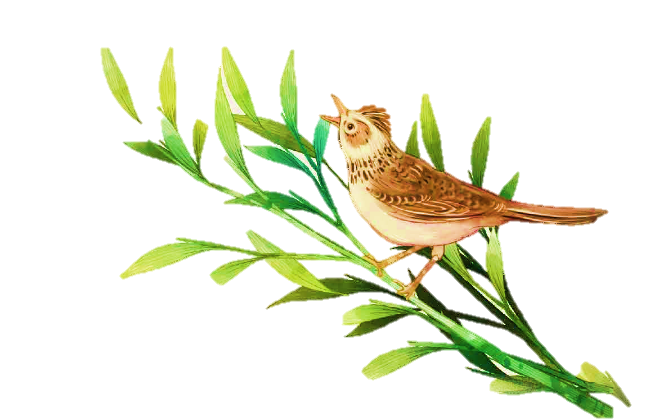 Trò chơi: 
“Ai nhanh – Ai đúng”
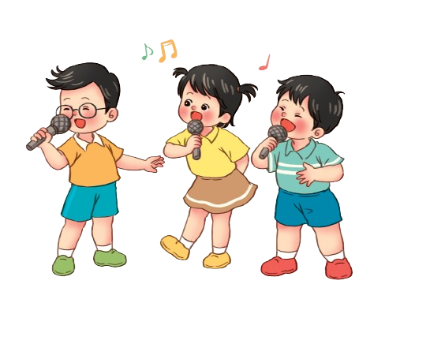 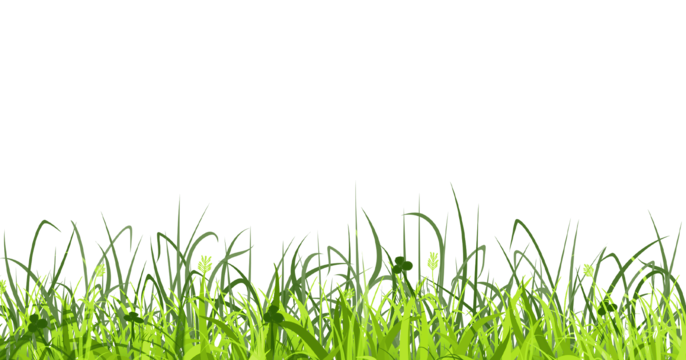 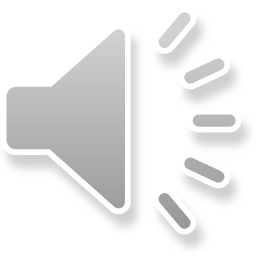 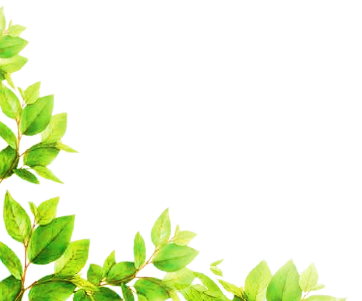 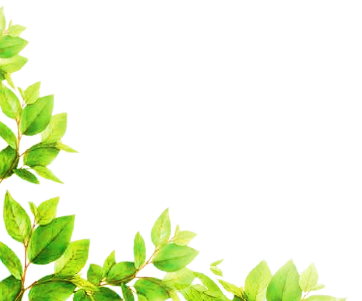 Thứ hai, ngày 24 tháng 02 năm 2025
Âm nhạc
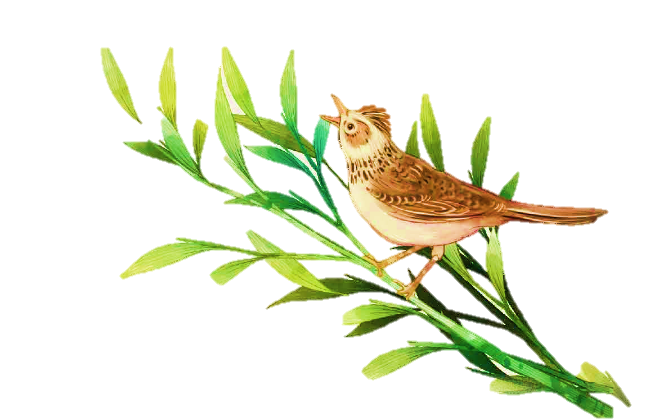 Câu 1:
 Bài hát “Đẹp mãi tuổi thơ” là bài hát do Nhạc sĩ nào  sáng tác?
Đáp án: Nhạc sĩ Bùi Anh Tôn
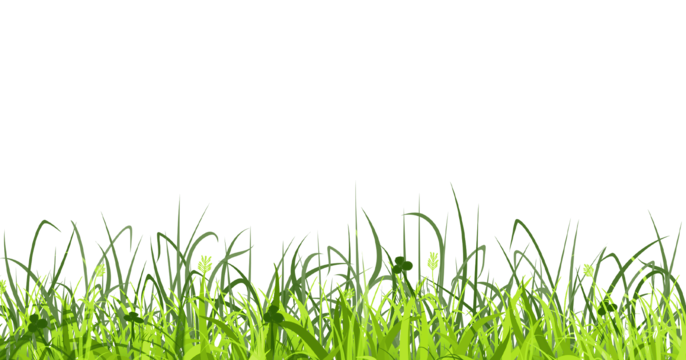 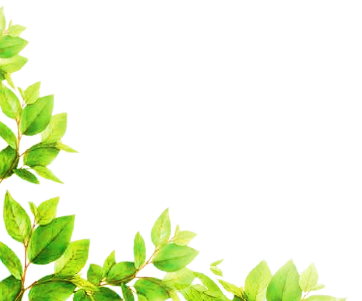 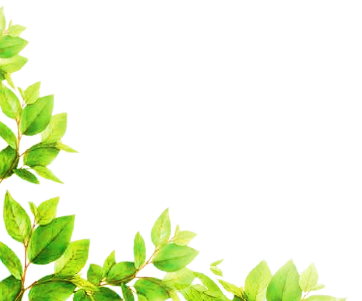 Thứ hai, ngày 24 tháng 02 năm 2025
Âm nhạc
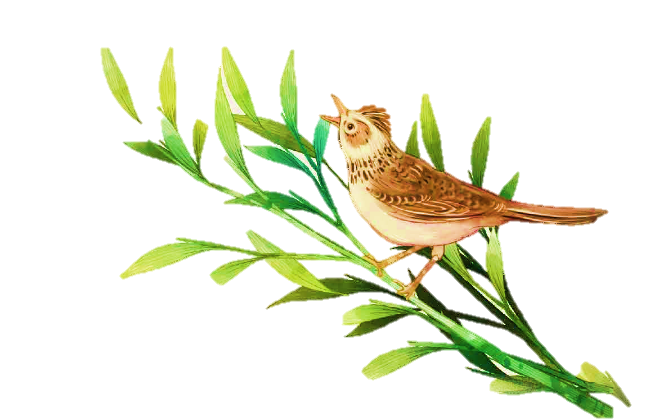 Câu 2: 
Bài hát “Đẹp mãi tuổi thơ” được chia làm mấy lời ca?
Đáp án: 2 lời hát (mỗi lời ca có 4 Câu hát)
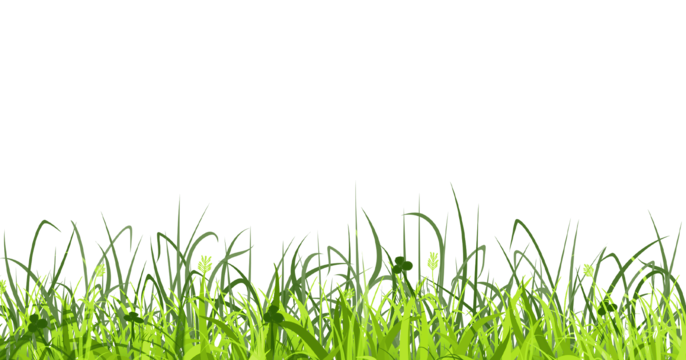 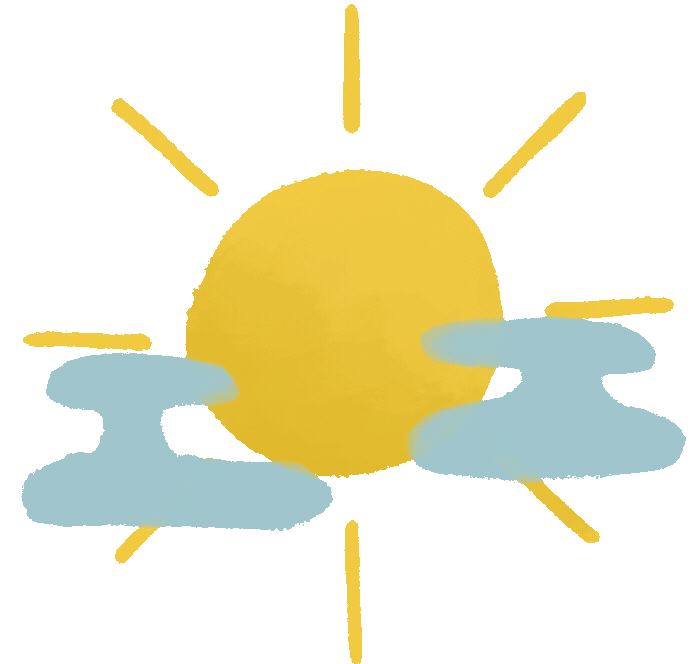 Thứ hai , ngày 24 tháng 02 năm 2025
Âm nhạc
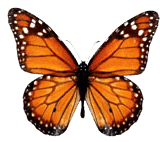 Câu 1: Nắng lên rồi cho em hồng môi xinh

Câu 2: Gió rung cây nhịp nhàng theo điệu múa
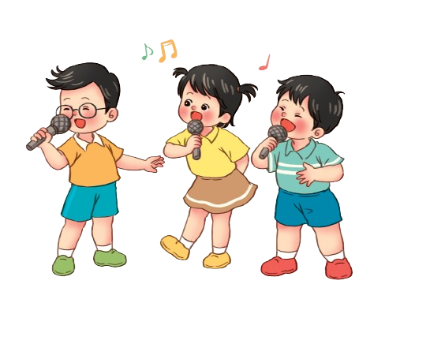 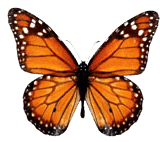 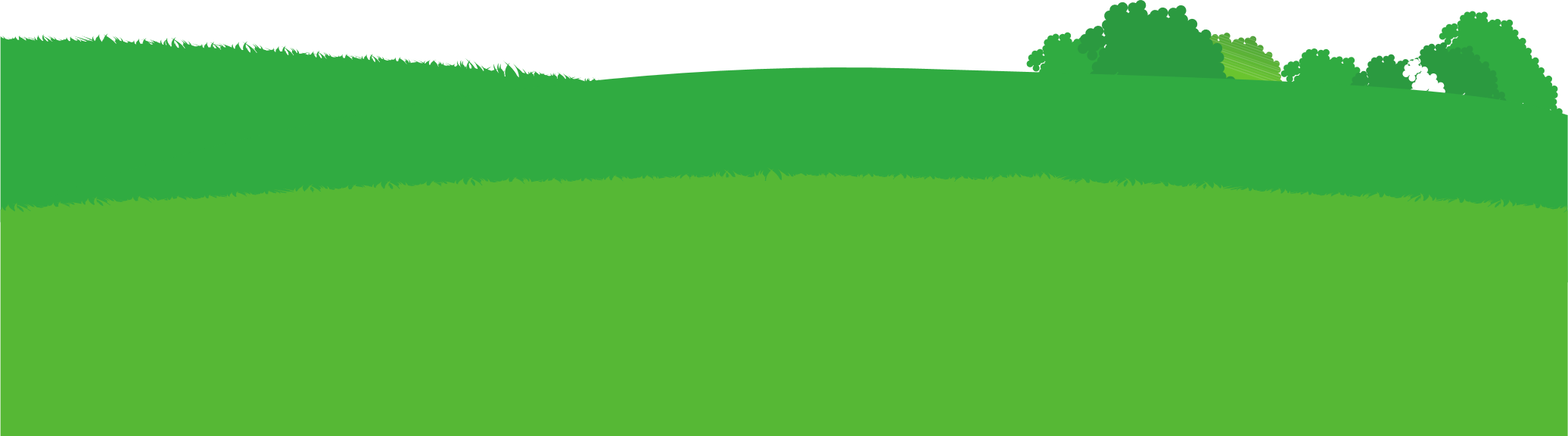 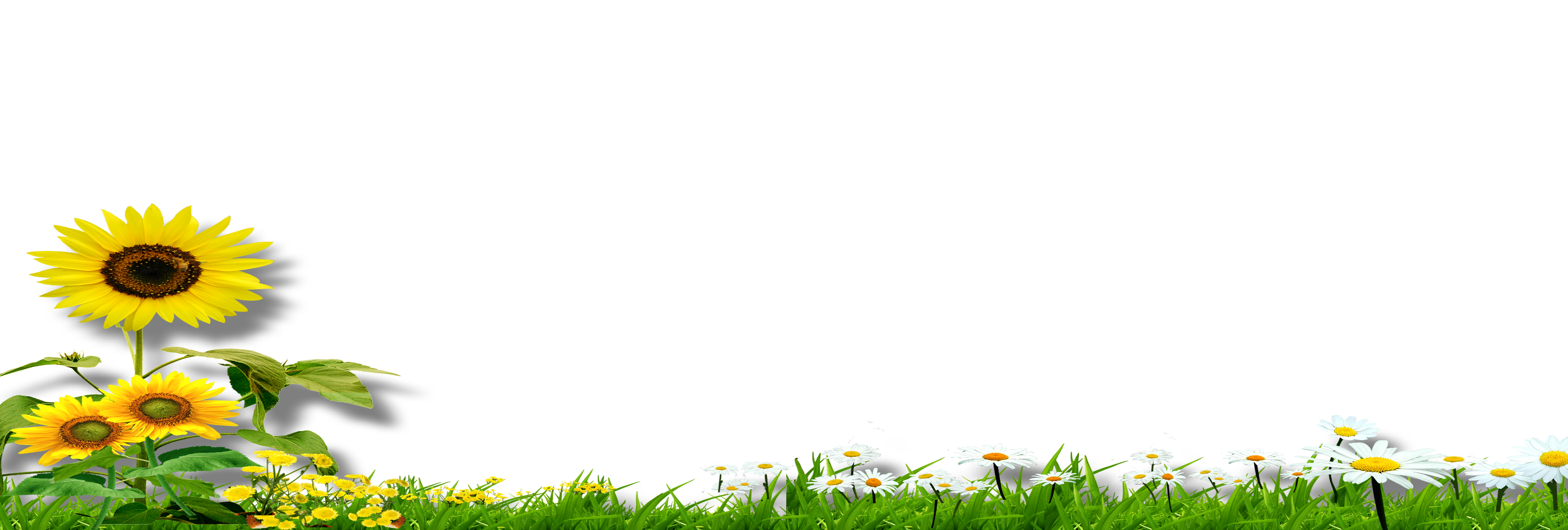 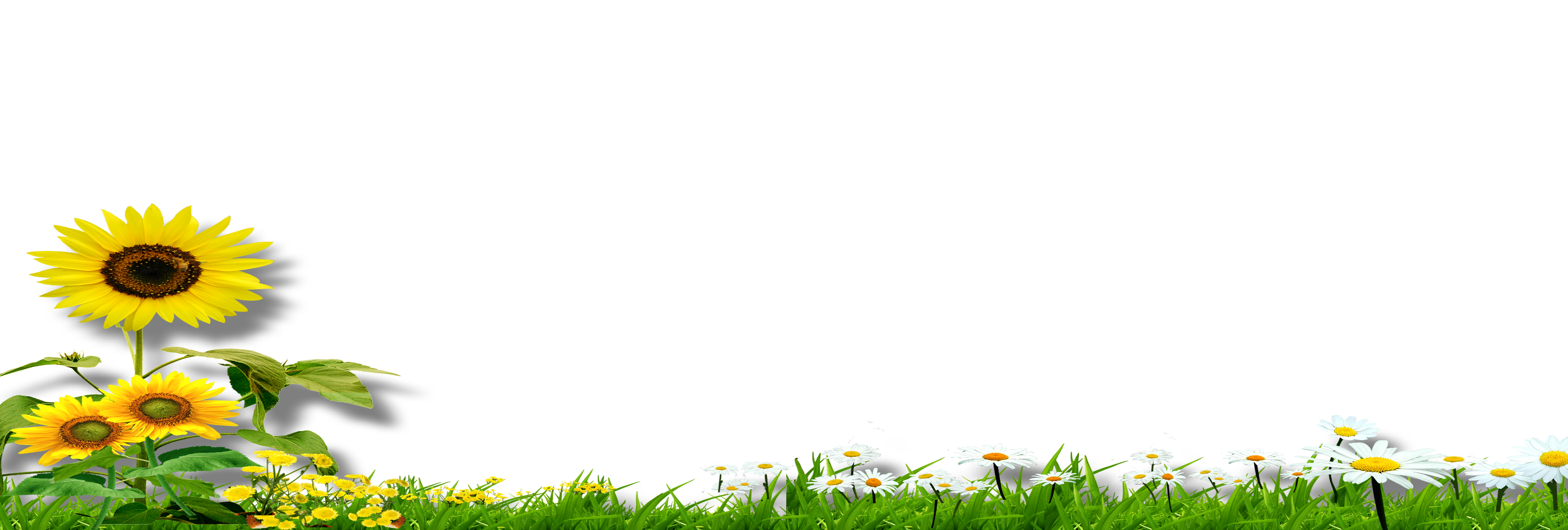 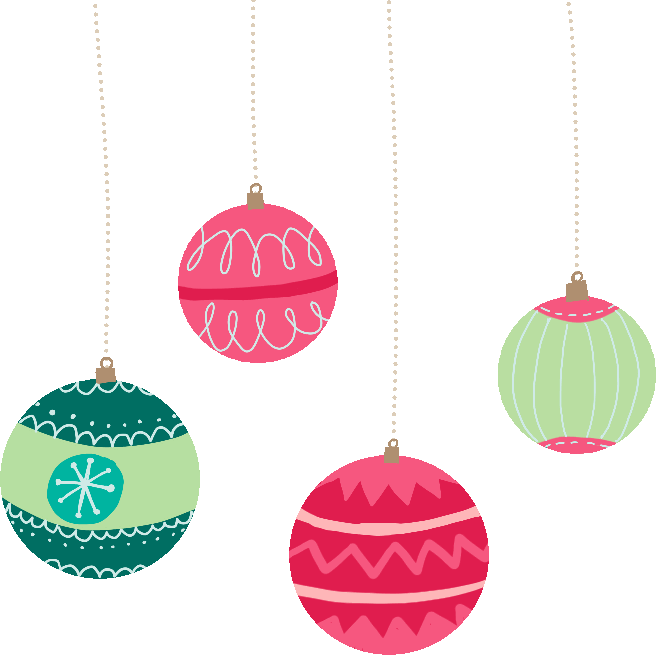 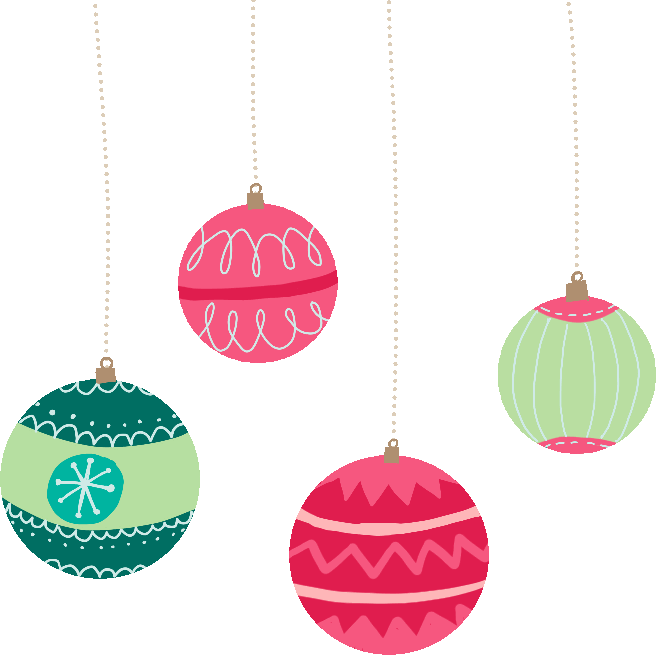 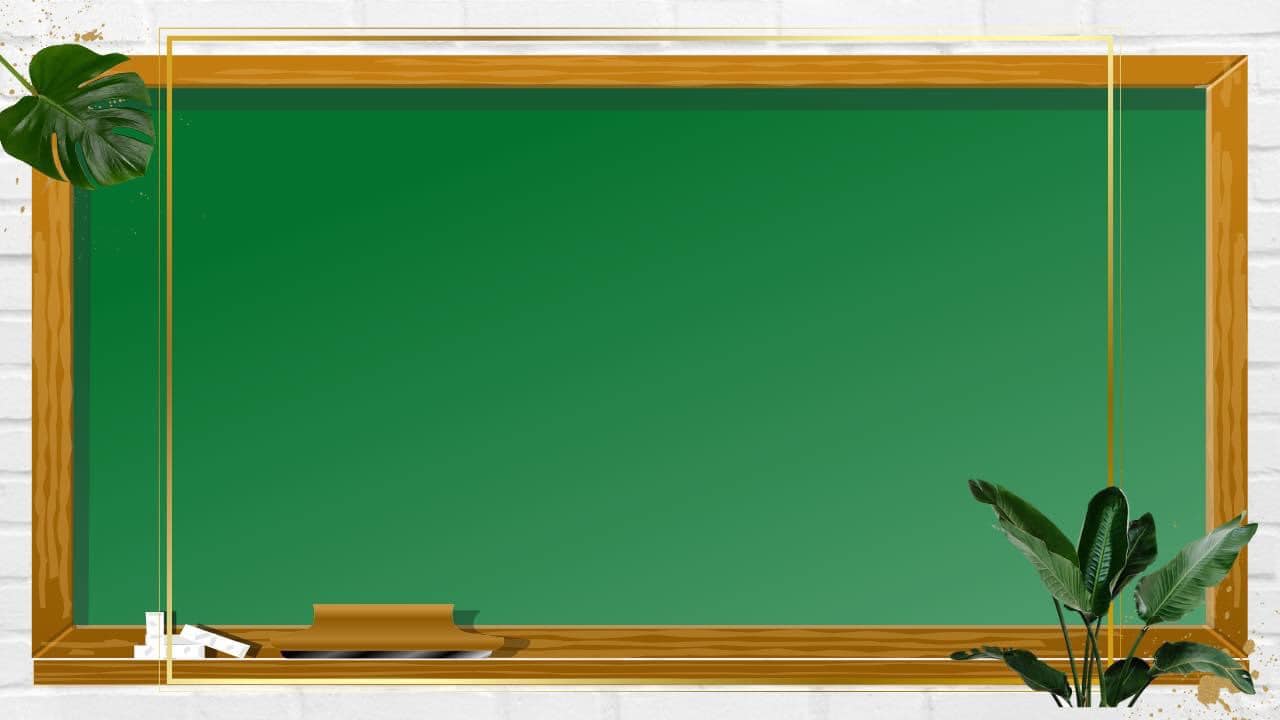 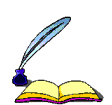 KÍNH CHÚC QUÝ THẦY CÔ 
NHIỀU SỨC KHỎE, CHÚC CÁC EM HỌC TỐT!
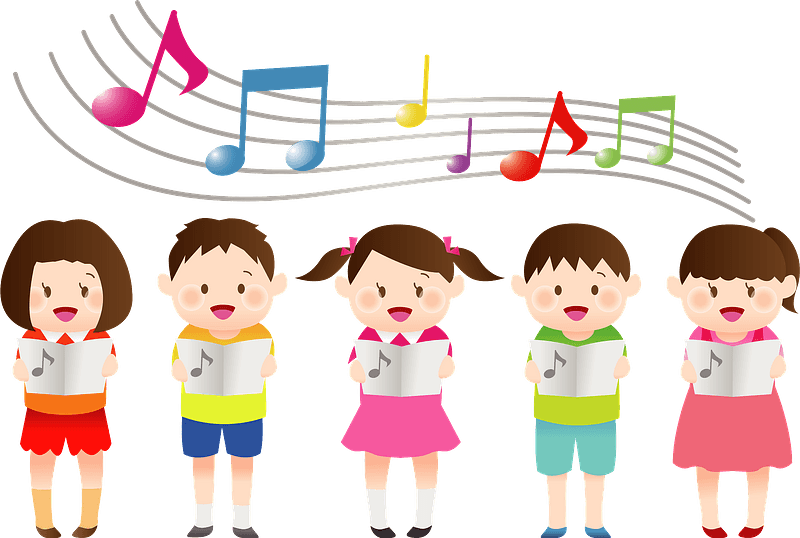 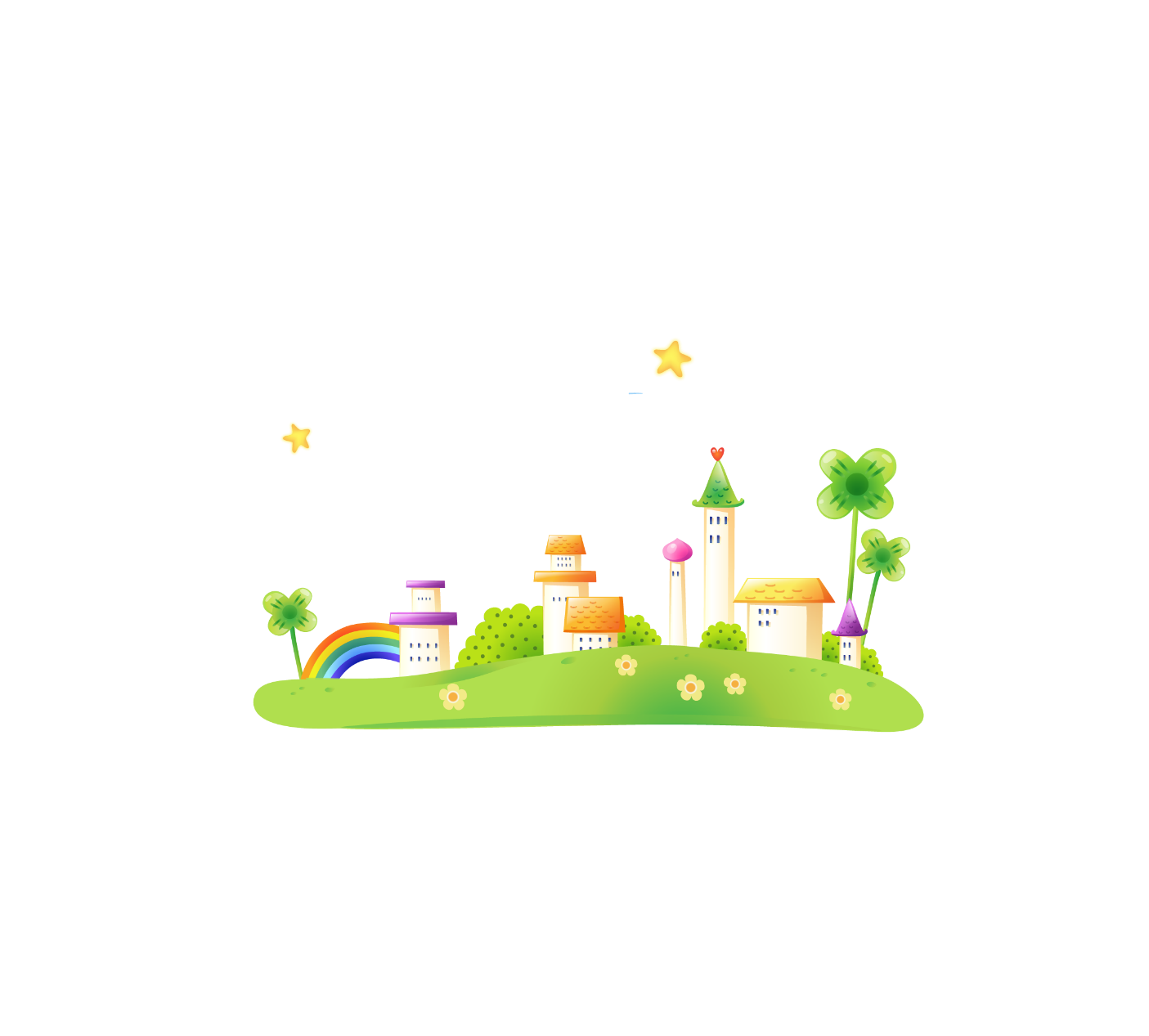 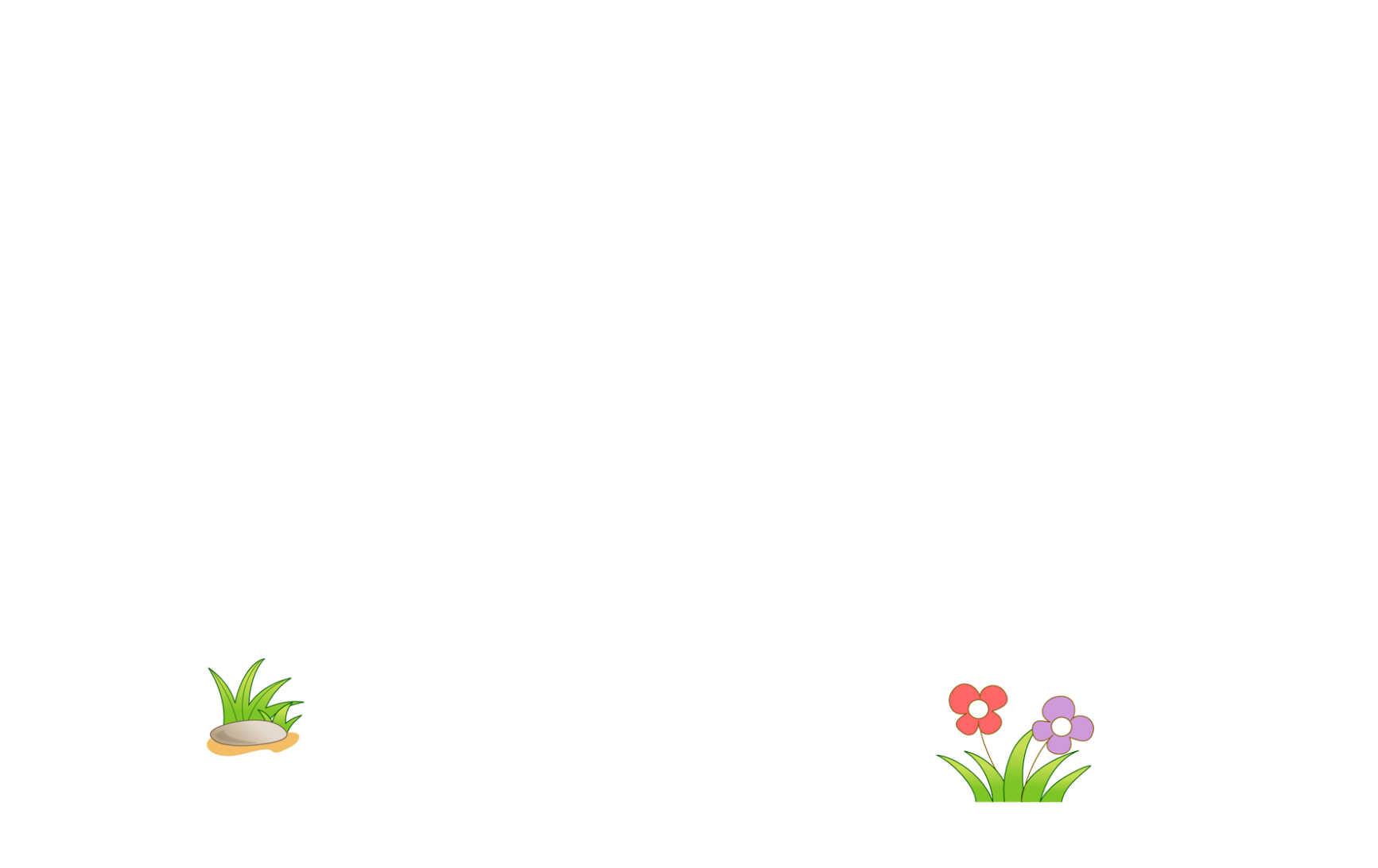 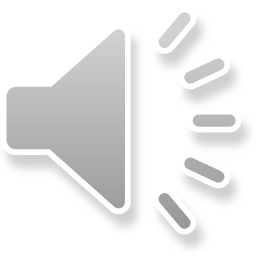